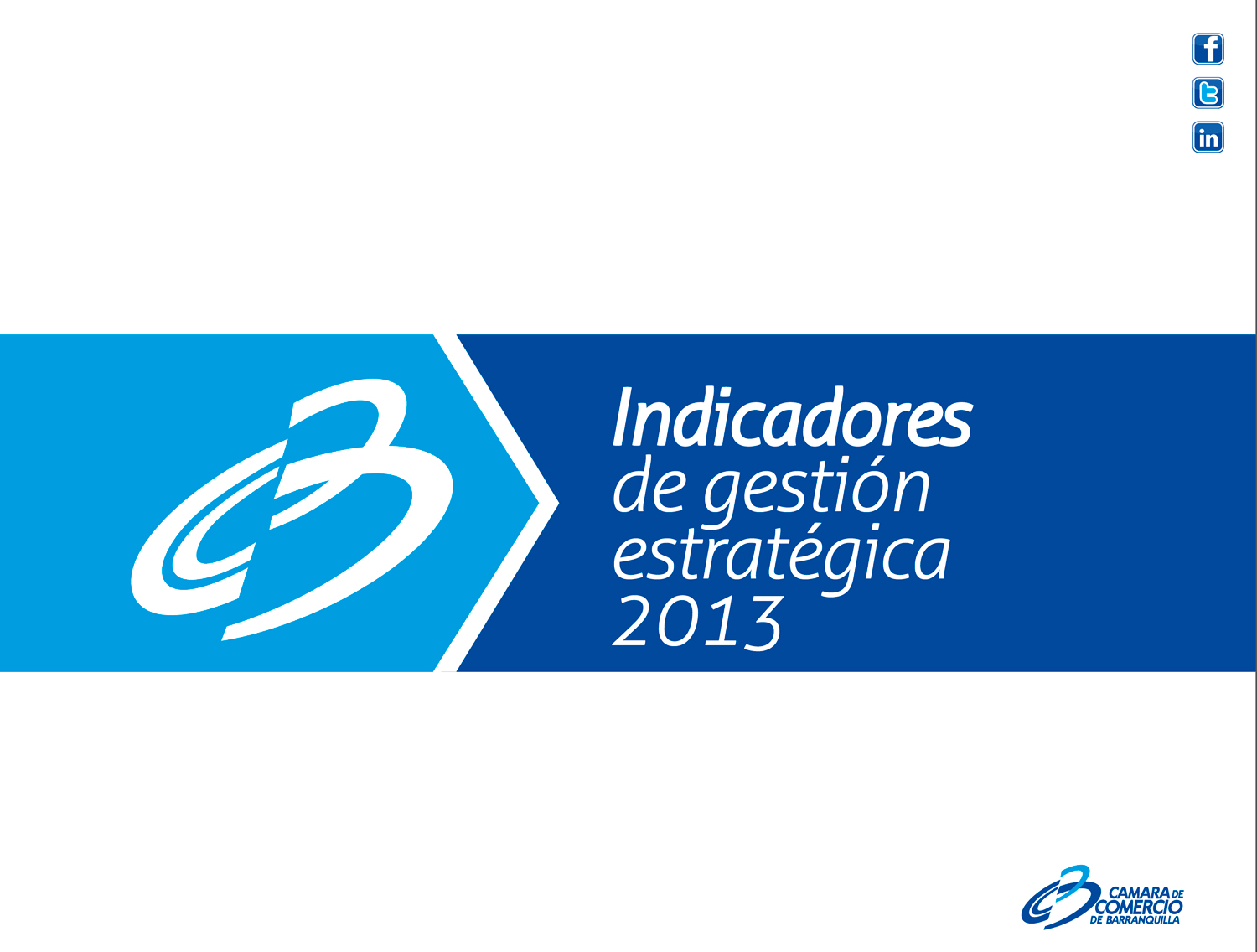 Aprendizaje en las Escuelas del Siglo XXI
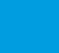 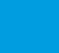 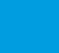 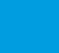 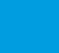 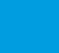 Simulación de Costos
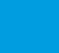 Barranquilla, Abril de 2014
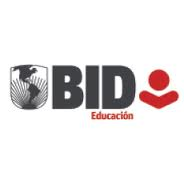 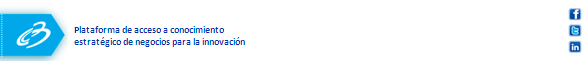 “APRENDIZAJE EN LAS ESCUELAS DEL SIGLO XXI”
Temario
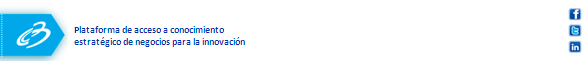 “APRENDIZAJE EN LAS ESCUELAS DEL SIGLO XXI”
1
2
3
Antecedentes
4
Objeto de Simulación
5
Conclusión
Diagnóstico
Proyecciones
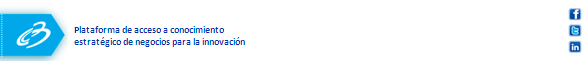 OBJETO DE CIER
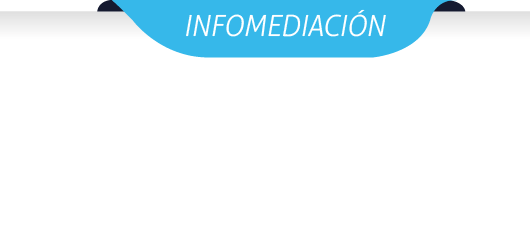 OBJETO SIMULACIÓN DE COSTOS
Estimar costos para ampliación de infraestructura acorde a las necesidades de unidades funcionales básicas priorizadas por los países, según la capacidad existente de los predios educativos
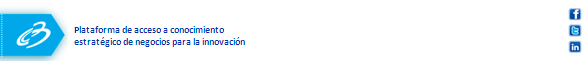 OBJETO DE CIER
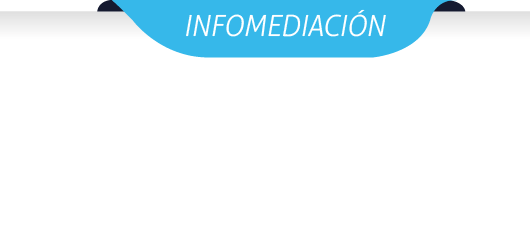 OBJETO SIMULACIÓN DE COSTOS
Generar escenarios de costos en relación  a las  deficiencias de  la infraestructura actual acorde a estándares normativos  y proyección de construcción de nuevos espacios,  teniendo en cuenta criterios de selección y capacidad constructiva.
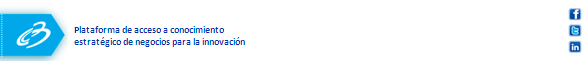 Consulta por Ámbito Oferta Redistribución
PREMISAS
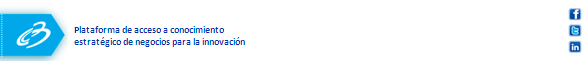 OBJETO DE CIER
ESCENARIOS DE COSTOS
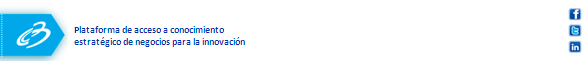 PASOS PARA EL DIAGNÓSTICO
OBJETO DE CIER
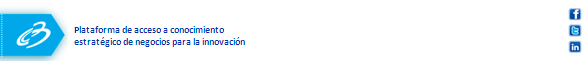 PASOS PARA EL DIAGNÓSTICO
OBJETO DE CIER
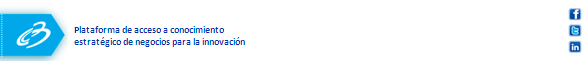 CONSULTAS GERENCIALES
Estandarizar costos de  construcción para unidades funcionales
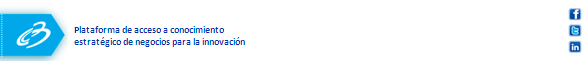 CONSULTAS GERENCIALES
DIAGNÓSTICO:
 Estimar costos de construcción  en área disponible del predio
Cuánta área necesito
Cuánto área cubro con área disponible del  predio
Metros cuadrados requeridos totales
Sumatoria de áreas faltantes de aula y servicios sanitarios con su correspondiente circulación
=
Cuánto cuesta  construir esas áreas
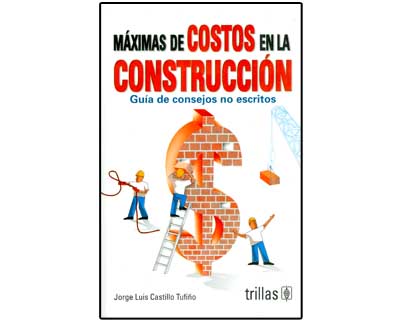 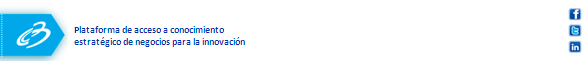 CONSULTAS GERENCIALES
DIAGNÓSTICO:
 Estimar costos de construcción  en área disponible del predio
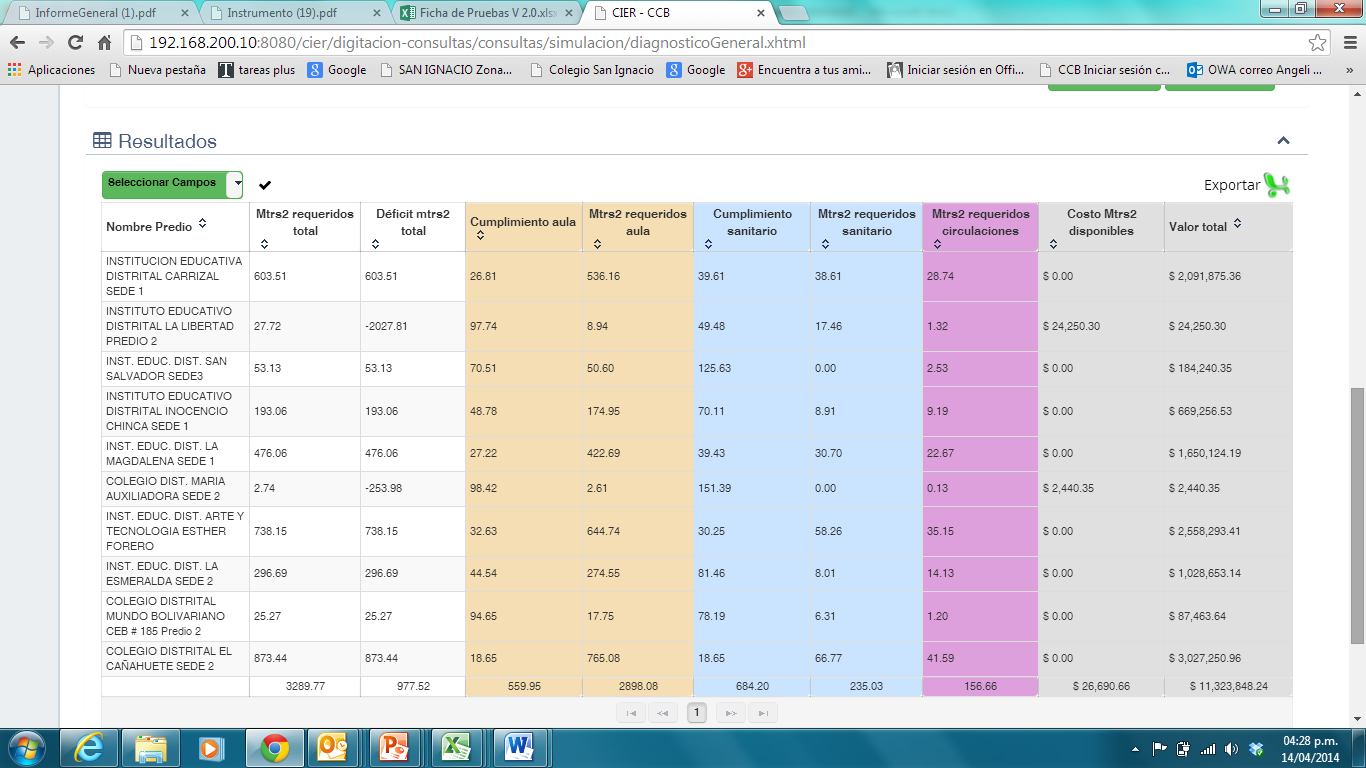 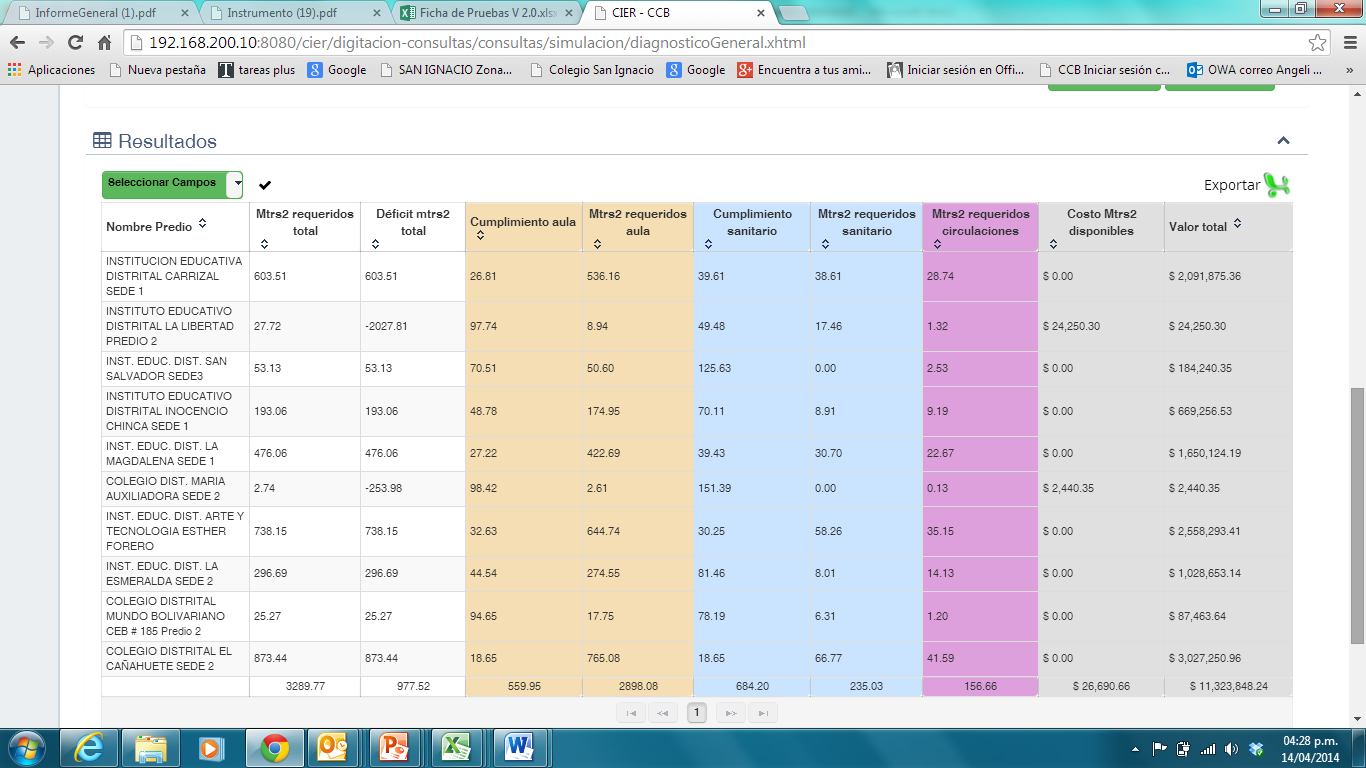 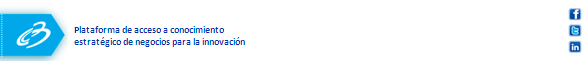 OBJETO DE CIER
Establecimiento educativo: INSTITUTO EDUCATIVO DISTRITAL LA LIBERTAD PREDIO 2
Simulación
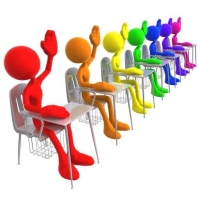 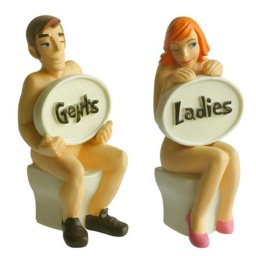 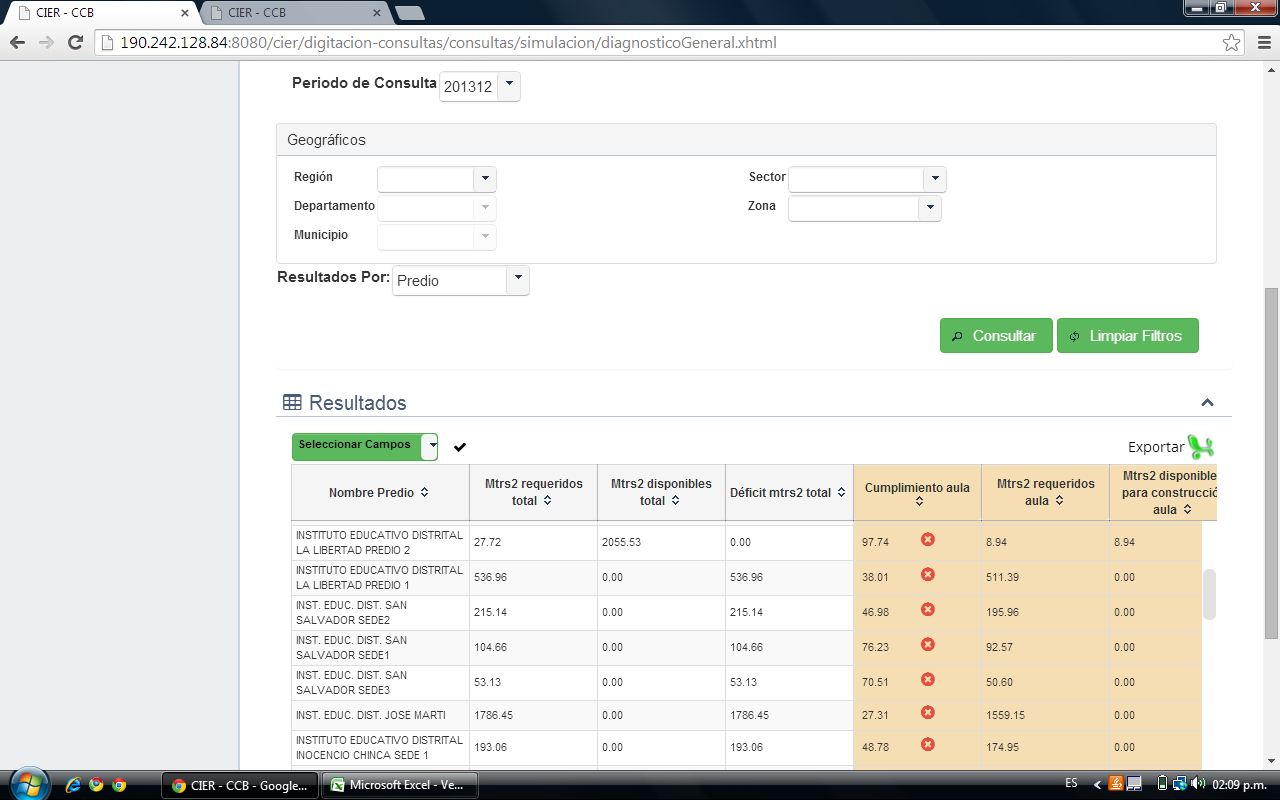 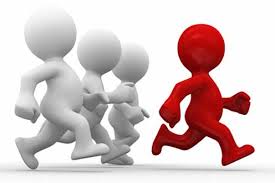 Circulaciones
Baños
Aulas
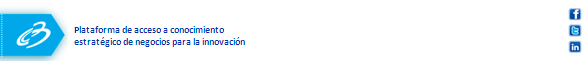 OBJETO DE CIER
Establecimiento educativo: INSTITUTO EDUCATIVO DISTRITAL LA LIBERTAD PREDIO 2
Simulación
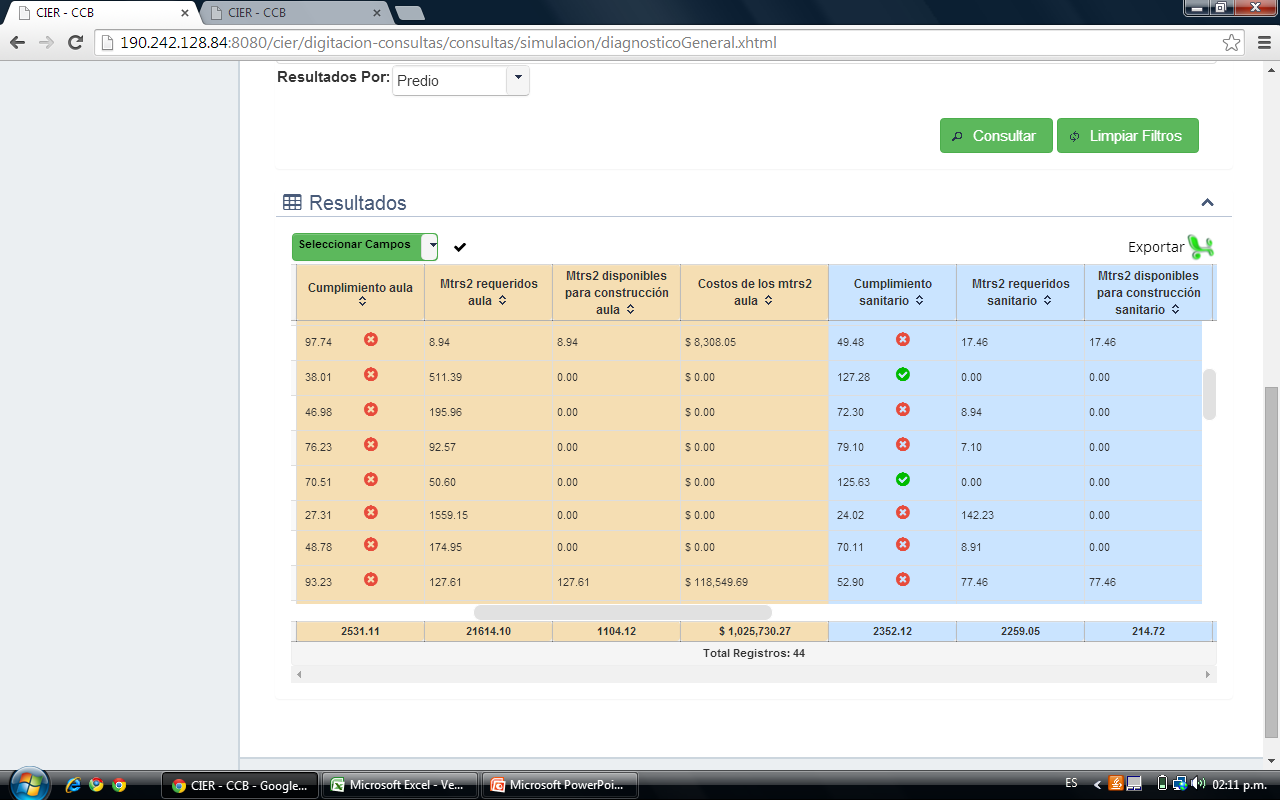 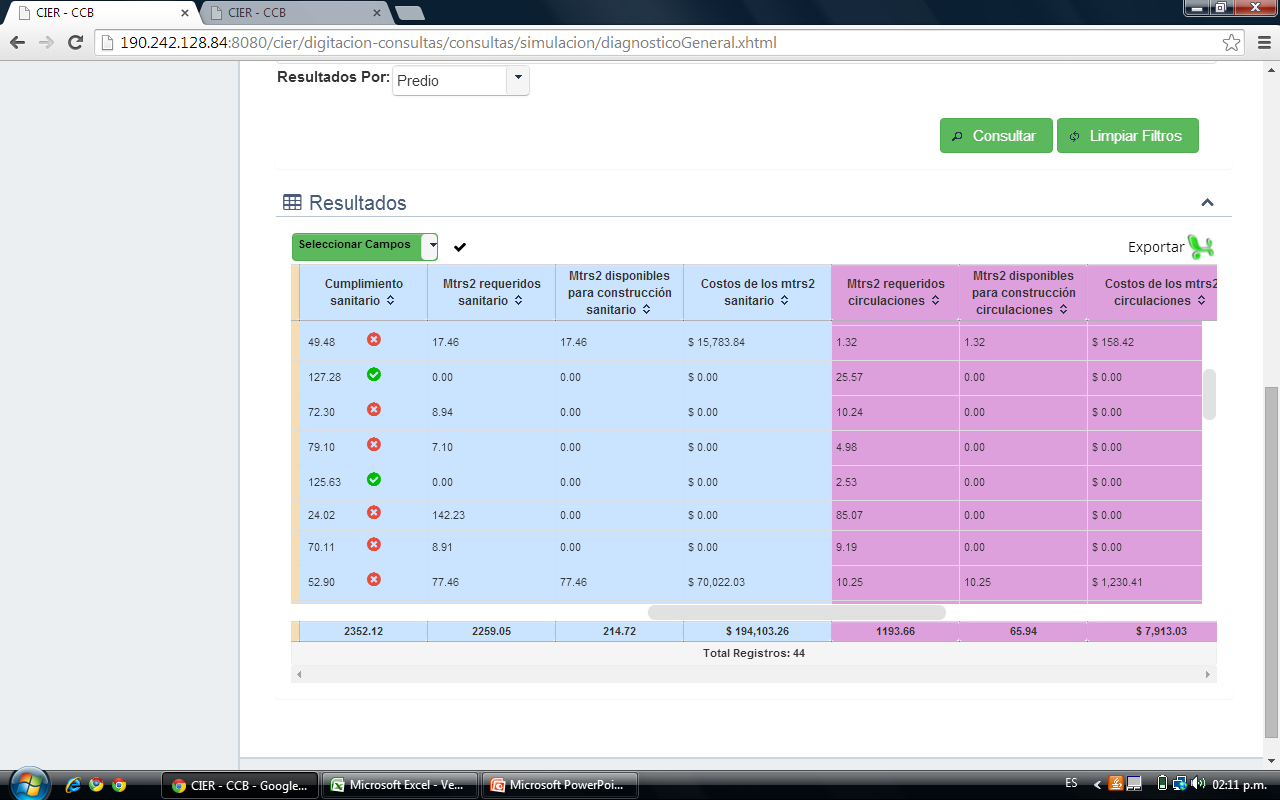 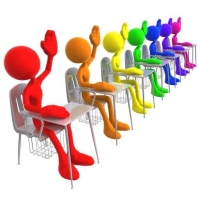 Aulas: 8,94 Mtrs2
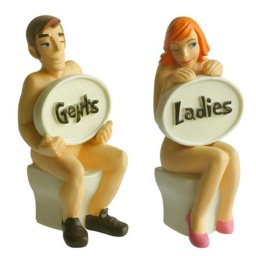 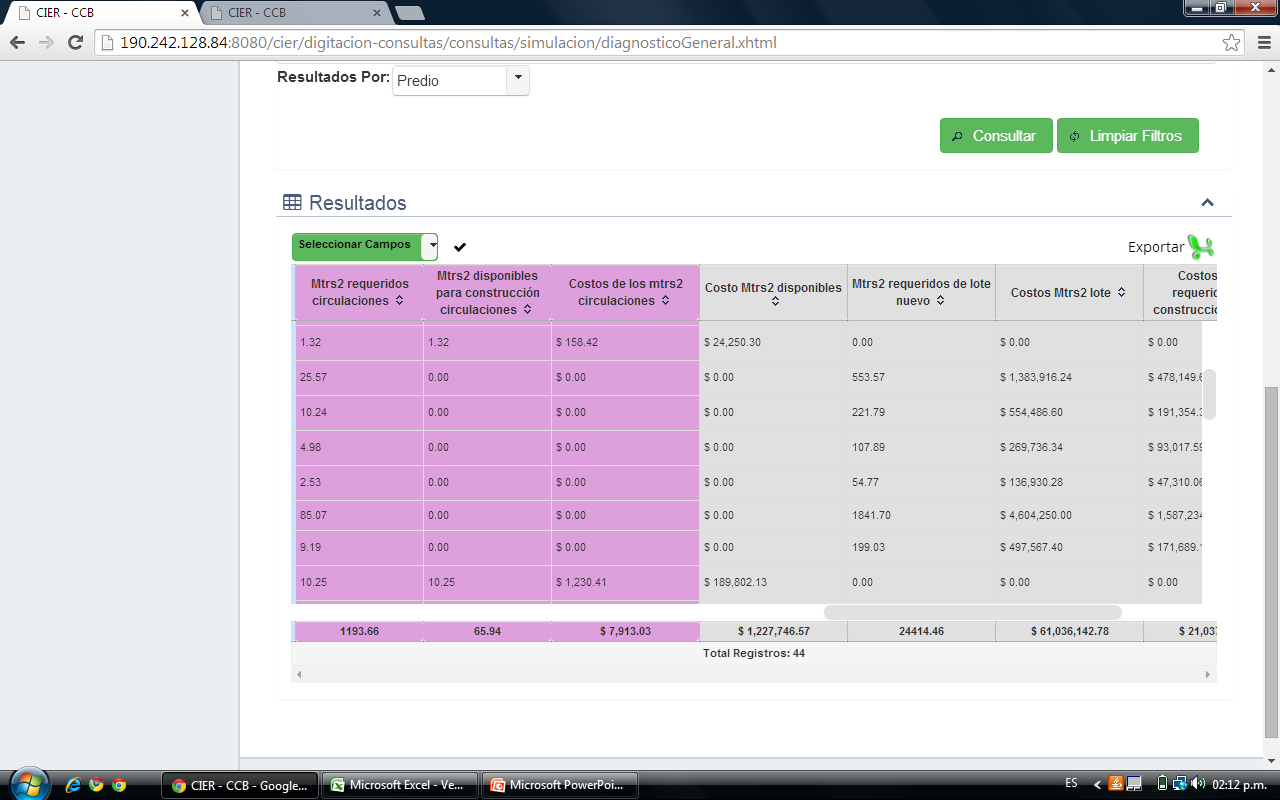 Baños 17,46 Mtrs2
Metros Requeridos
Totales.

27,72 Mtr2
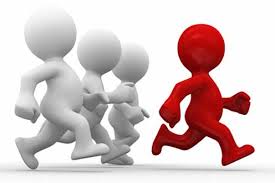 Circulaciones  1,32 Mtrs2
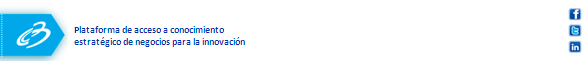 CONSULTAS GERENCIALES
DIAGNÓSTICO:
 Estimar costos de construcción  en área disponible del predio
Cuánta área necesito
Cuánto área cubro con área disponible del  predio
Cuánto cuesta  construir esas áreas
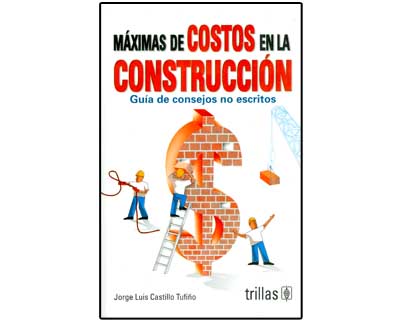 Metros disponibles  totales
Sumatoria área disponible para construir en predios que cumplan área mínima de predio
=
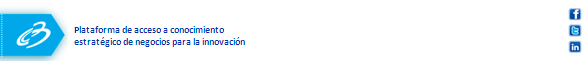 CONSULTAS GERENCIALES
DIAGNÓSTICO:
 Estimar costos de construcción  en área disponible del predio
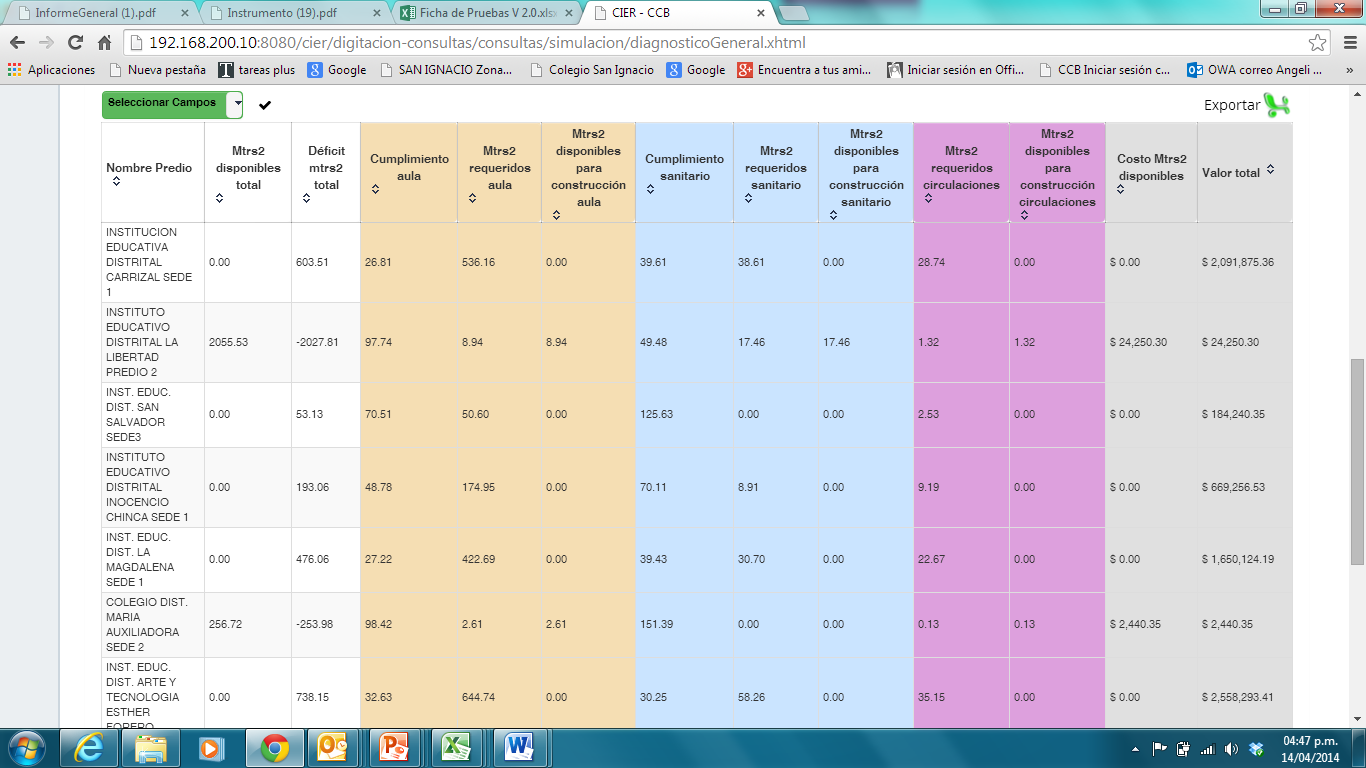 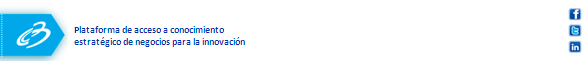 CONSULTAS GERENCIALES
DIAGNÓSTICO:
 Estimar costos de construcción  en área disponible del predio
El área disponible del predio se divide proporcionalmente acorde a metros requeridos de cada tipo de unidad funcional
Metros cuadrados disponible totales
Área disponible para construir en aula
Área disponible para construir en sanitario
Área disponible para construir en circulaciones
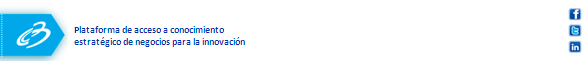 OBJETO DE CIER
Establecimiento educativo: INSTITUTO EDUCATIVO DISTRITAL LA LIBERTAD PREDIO 2
Simulación
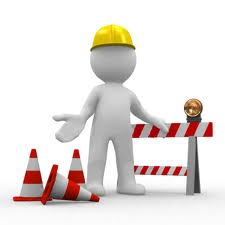 Metros Requeridos
Totales.

27,72 Mtr2
Metros Disponibles
Totales.

2.055,72 Mtr2
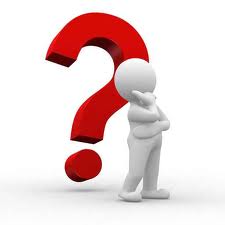 SI
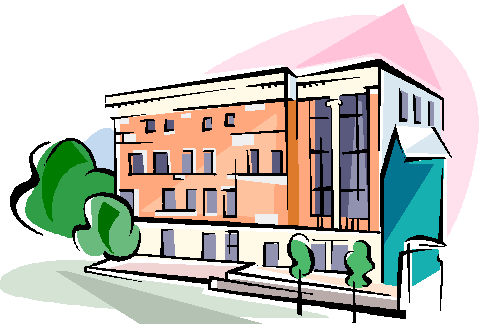 El tamaño del predio
 es adecuado?
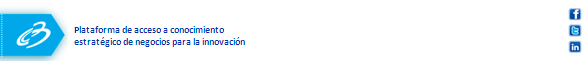 OBJETO DE CIER
Establecimiento educativo: INSTITUTO EDUCATIVO DISTRITAL LA LIBERTAD PREDIO 2
Simulación
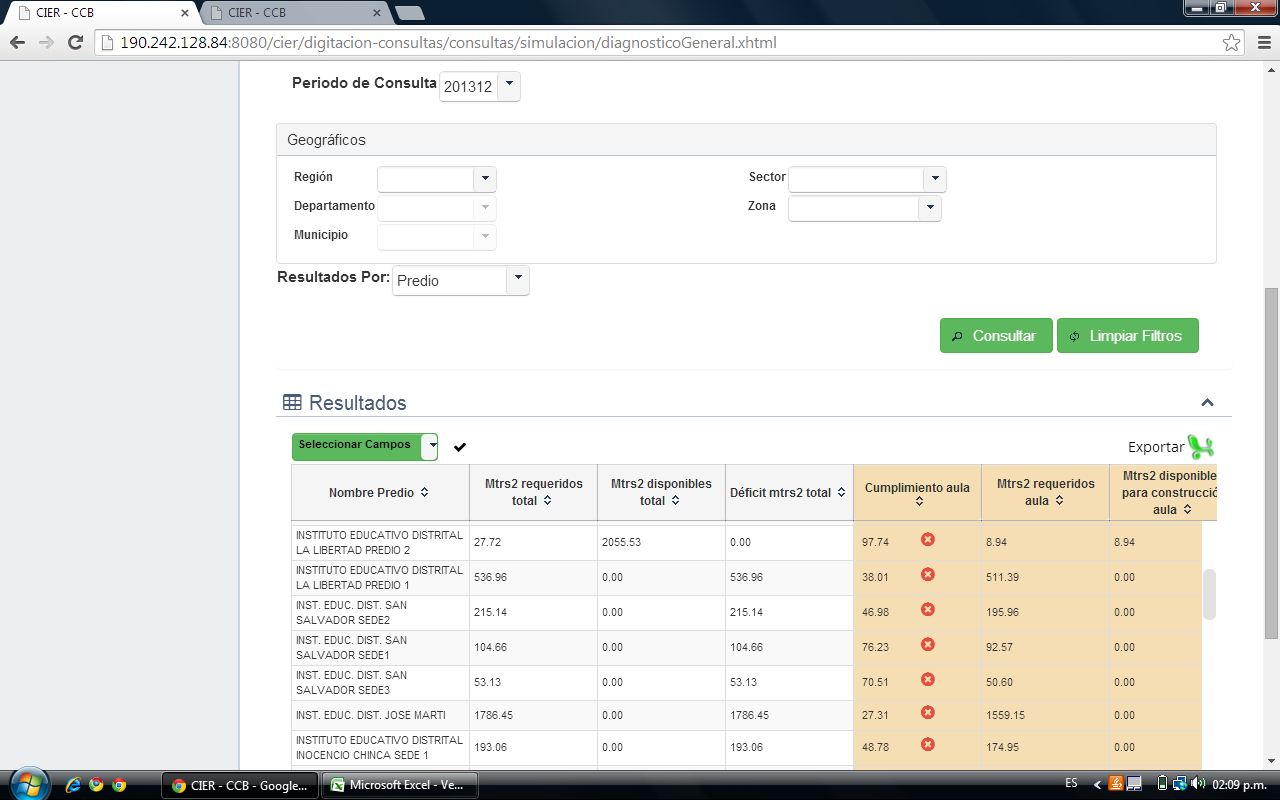 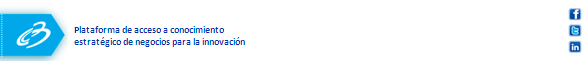 OBJETO DE CIER
Establecimiento educativo: INSTITUTO EDUCATIVO DISTRITAL LA LIBERTAD PREDIO 2
Simulación
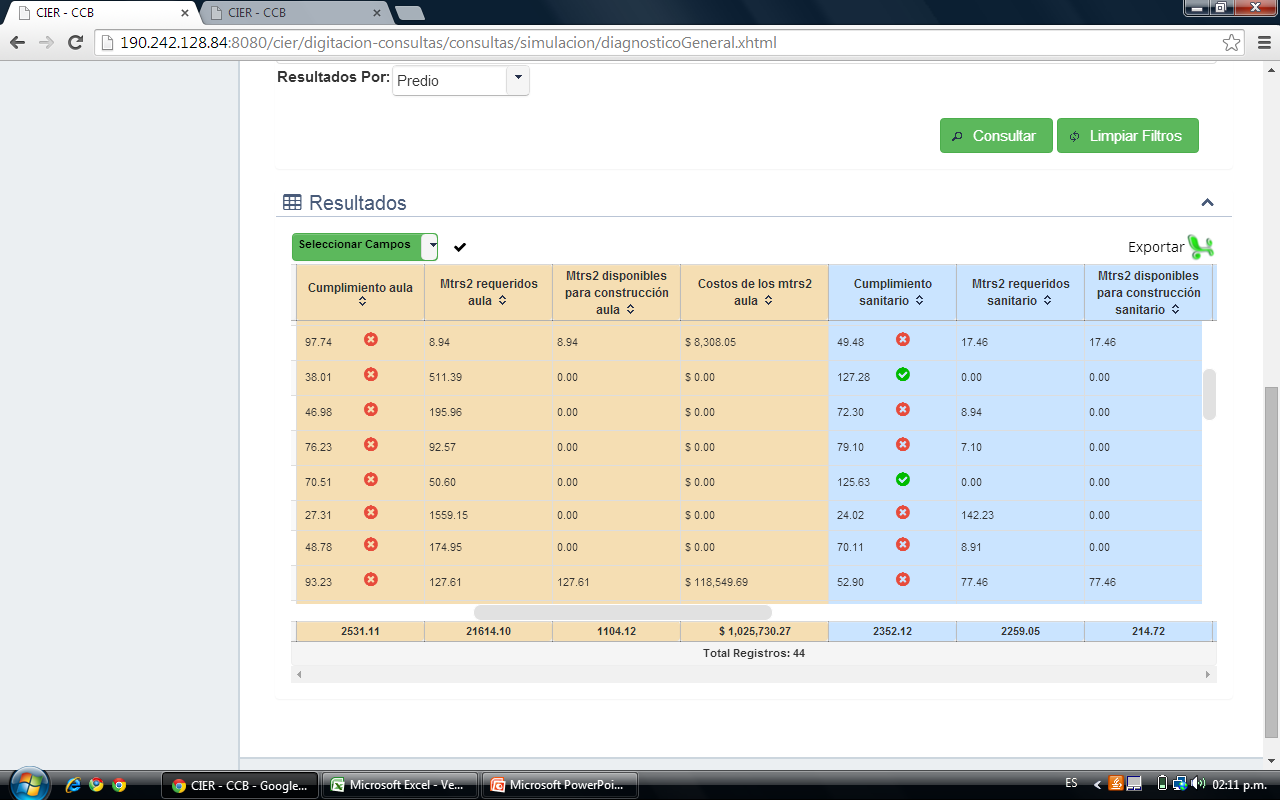 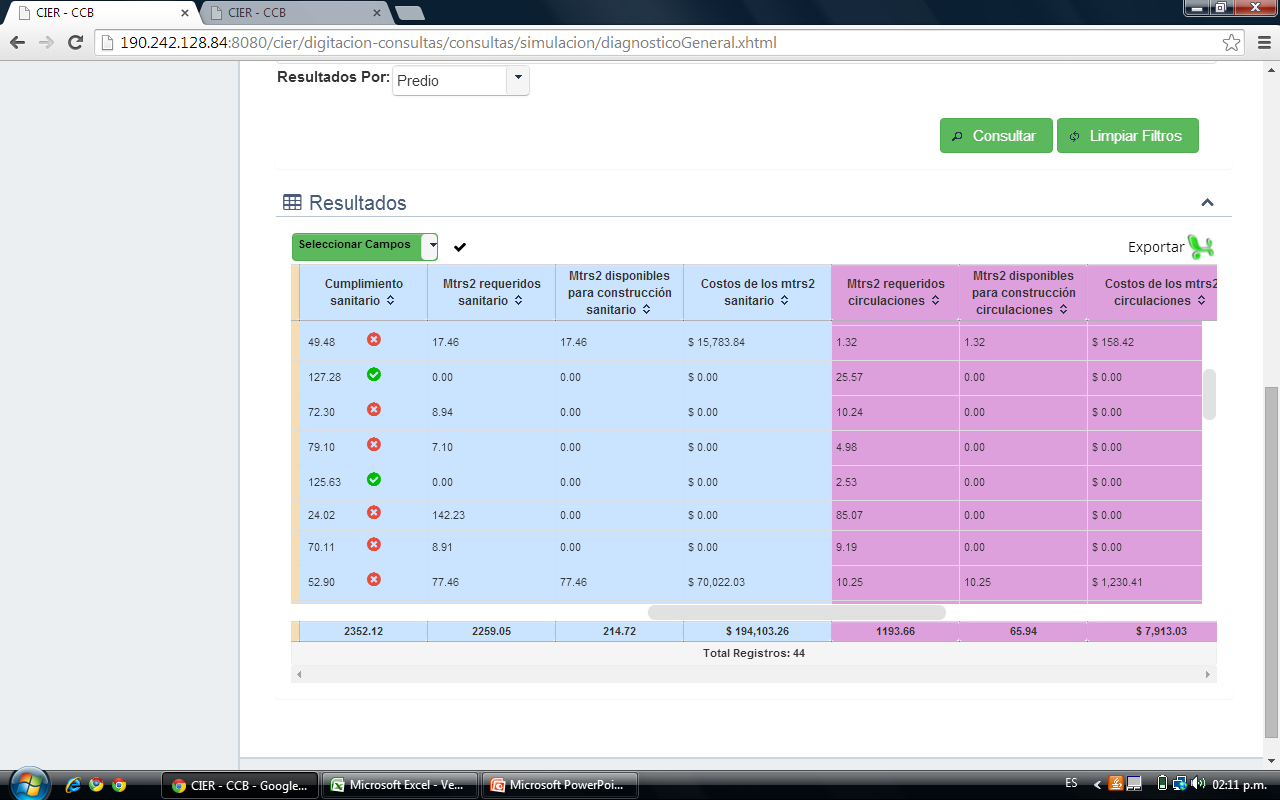 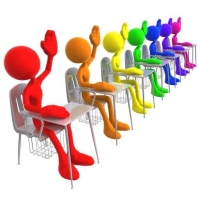 Aulas: 8,94 Mtrs2
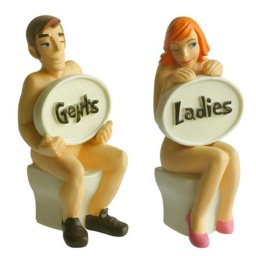 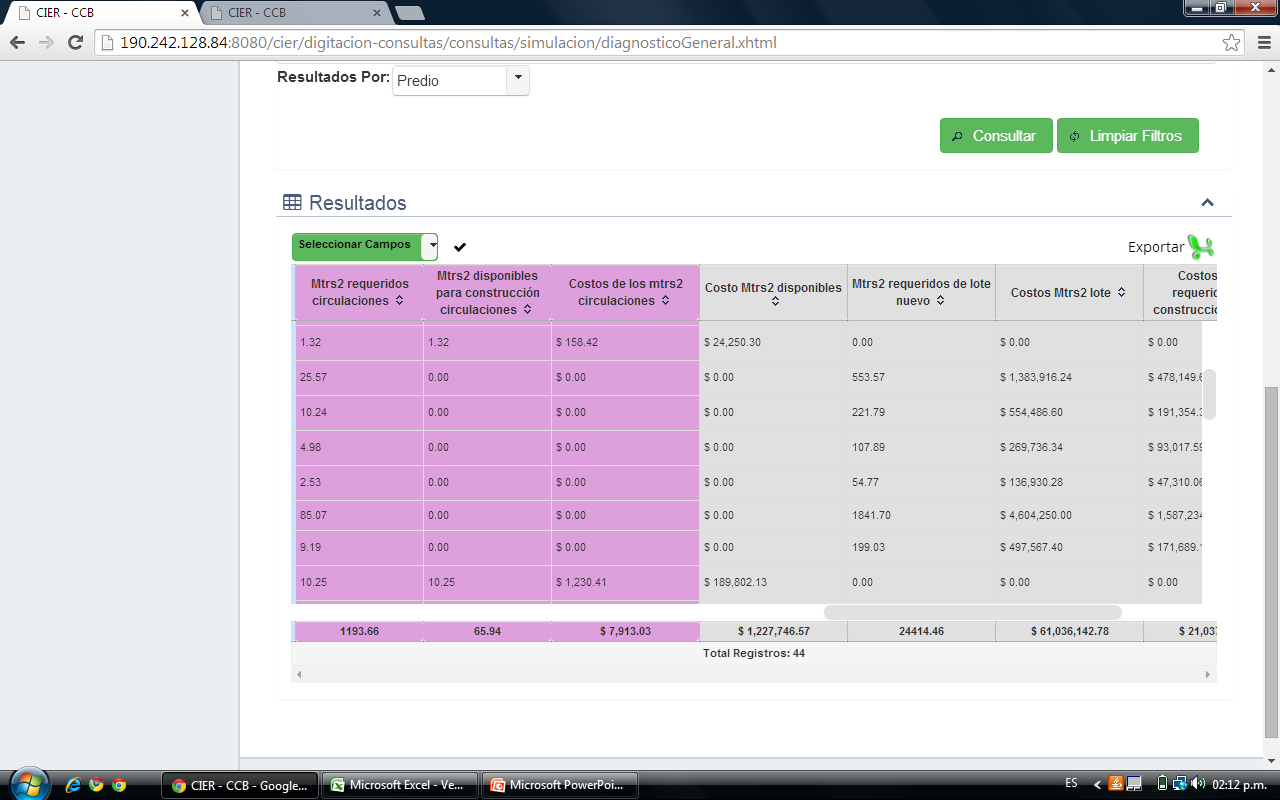 Baños 17,46 Mtrs2
Metros disponibles
Totales.

27,72 Mtr2
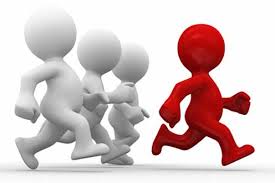 Circulaciones  1,32 Mtrs2
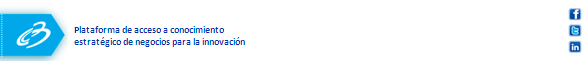 CONSULTAS GERENCIALES
DIAGNÓSTICO:
 Estimar costos de construcción  en área disponible del predio
Cuánta área necesito
Cuánto área cubro con área disponible del  predio
Cuánto cuesta  construir esas áreas
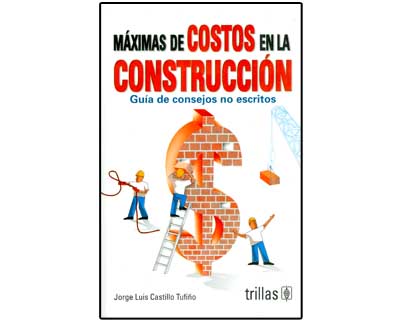 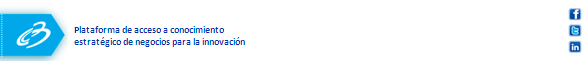 CONSULTAS GERENCIALES
DIAGNÓSTICO:
 Estimar costos de construcción  en área disponible del predio
Valor metro cuadrado de construcción de aula
Valor metro cuadrado de construcción de sanitario
Valor metro cuadrado de construcción de circulaciones
Área disponible para construir en aula
Área disponible para construir en sanitario
Área disponible para construir en circulaciones
Costo metros cuadrados aulas
Costo metros circulaciones
Costo metros cuadrados sanitarios
=
=
=
*
*
*
+
=
Costo metros cuadrados aulas
Costo metros cuadrados sanitarios
Costo metros circulaciones
Costo metros disponibles
+
Cuánto cuesta  construir esas áreas
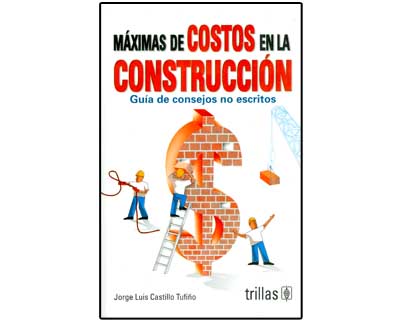 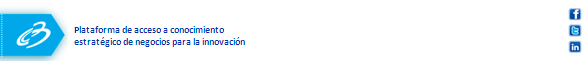 CONSULTAS GERENCIALES
DIAGNÓSTICO:
 Estimar costos de construcción  en área disponible del predio
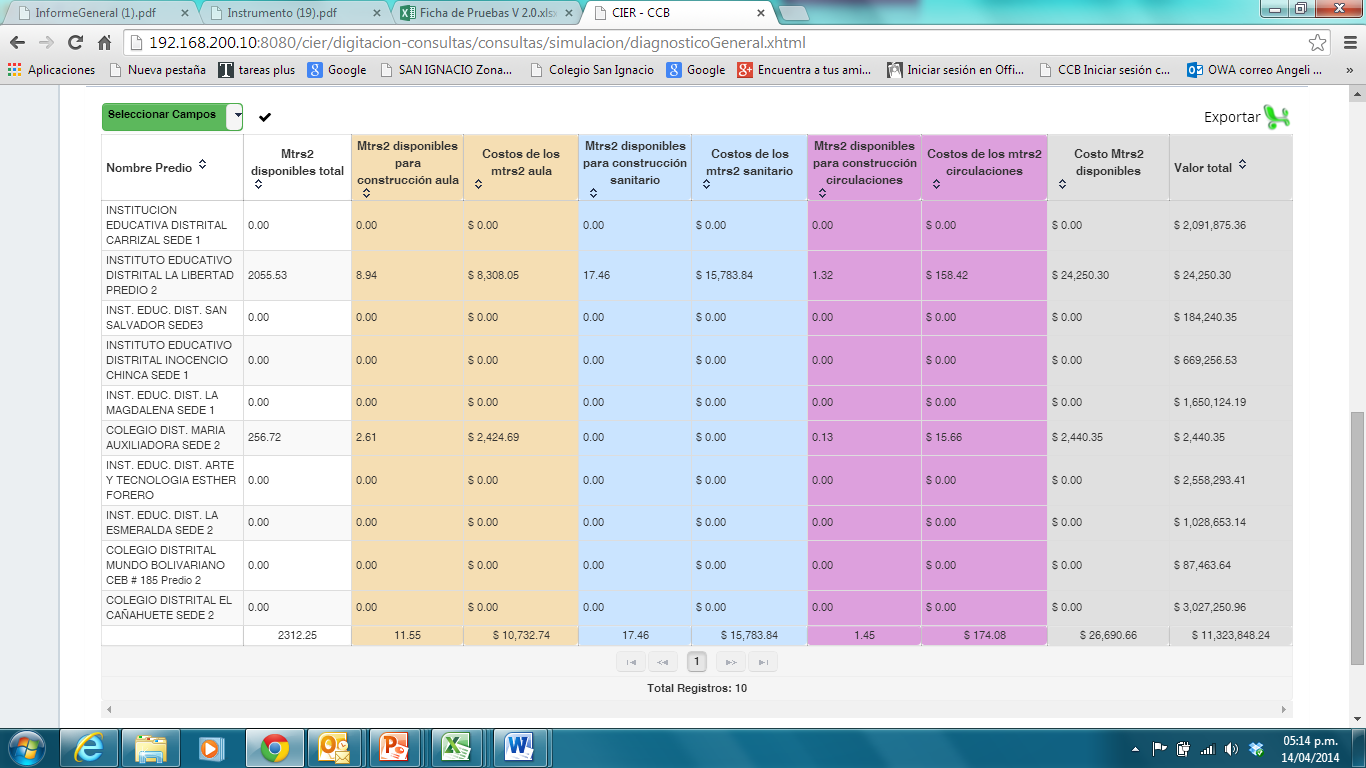 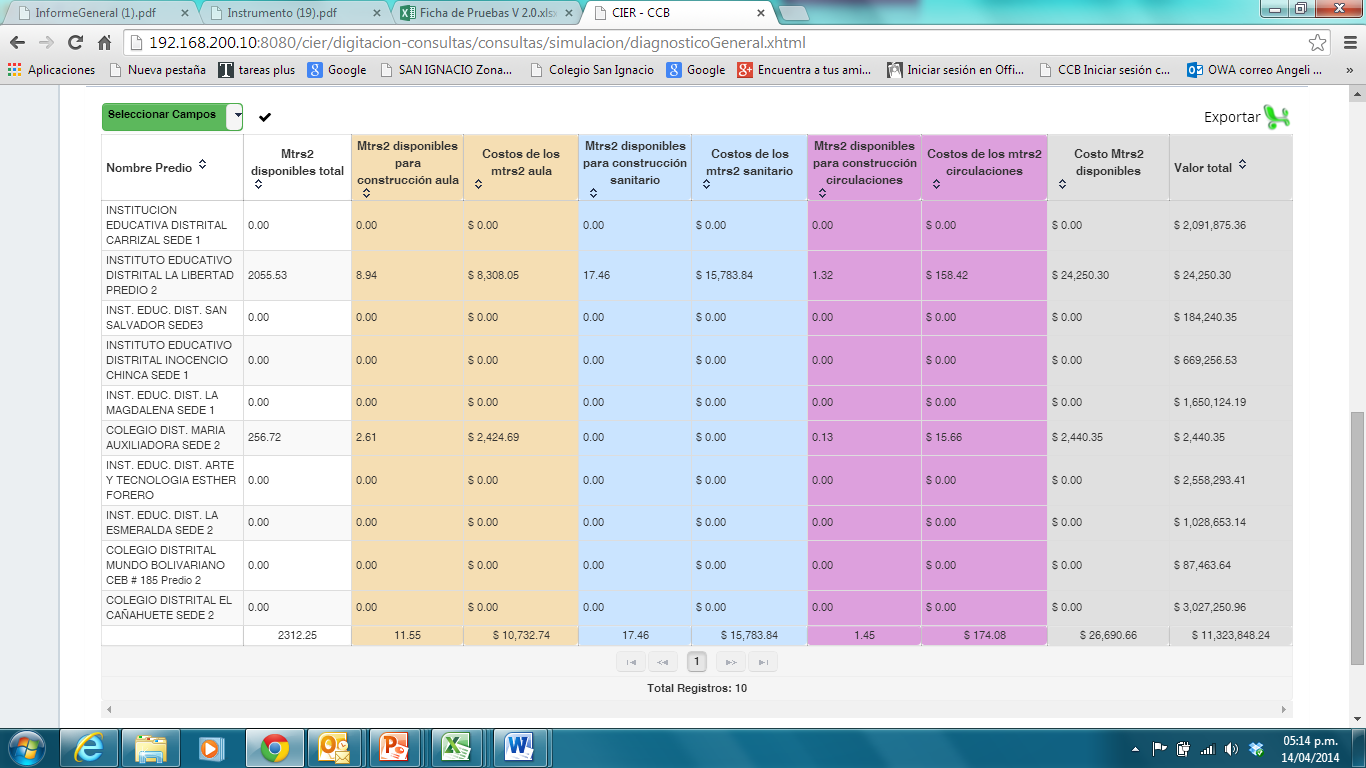 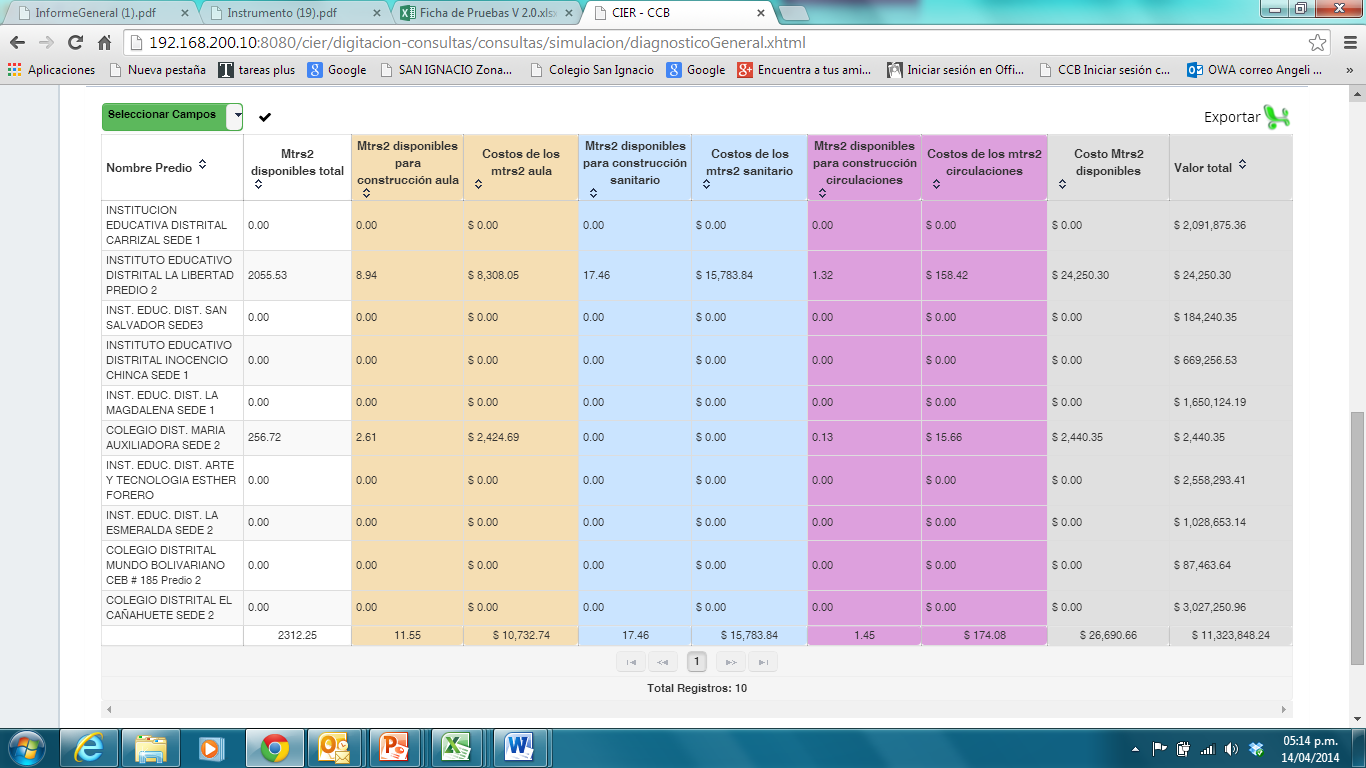 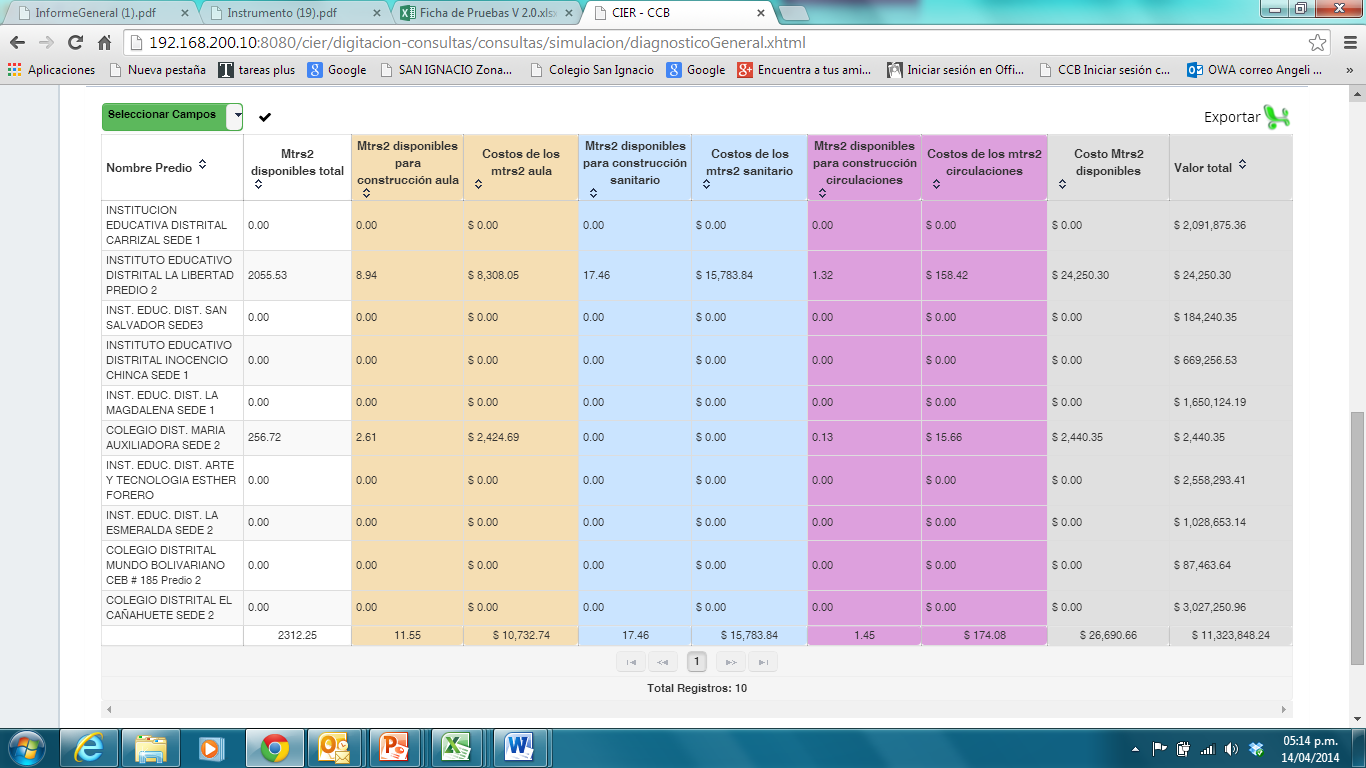 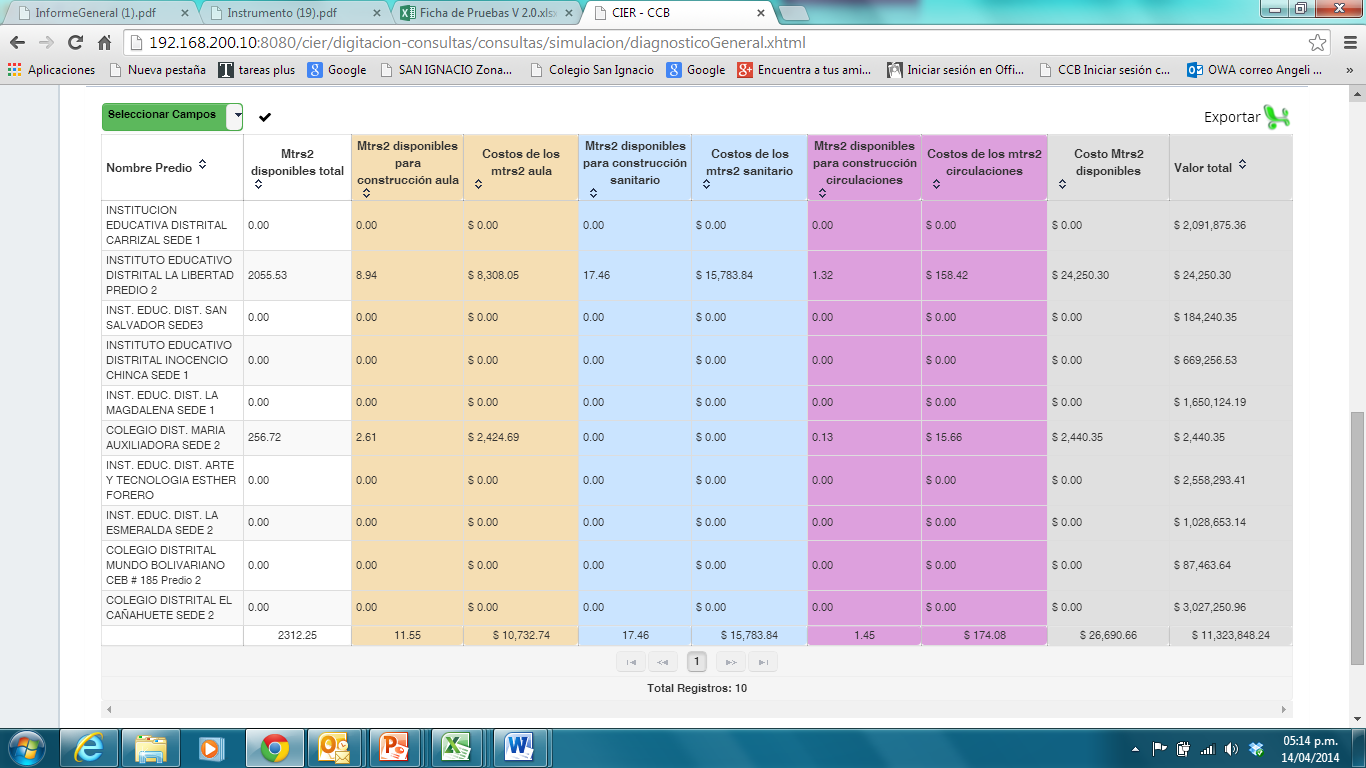 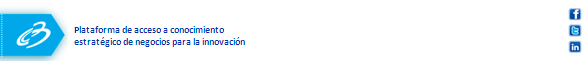 OBJETO DE CIER
Establecimiento educativo: INSTITUTO EDUCATIVO DISTRITAL LA LIBERTAD PREDIO 2
Simulación
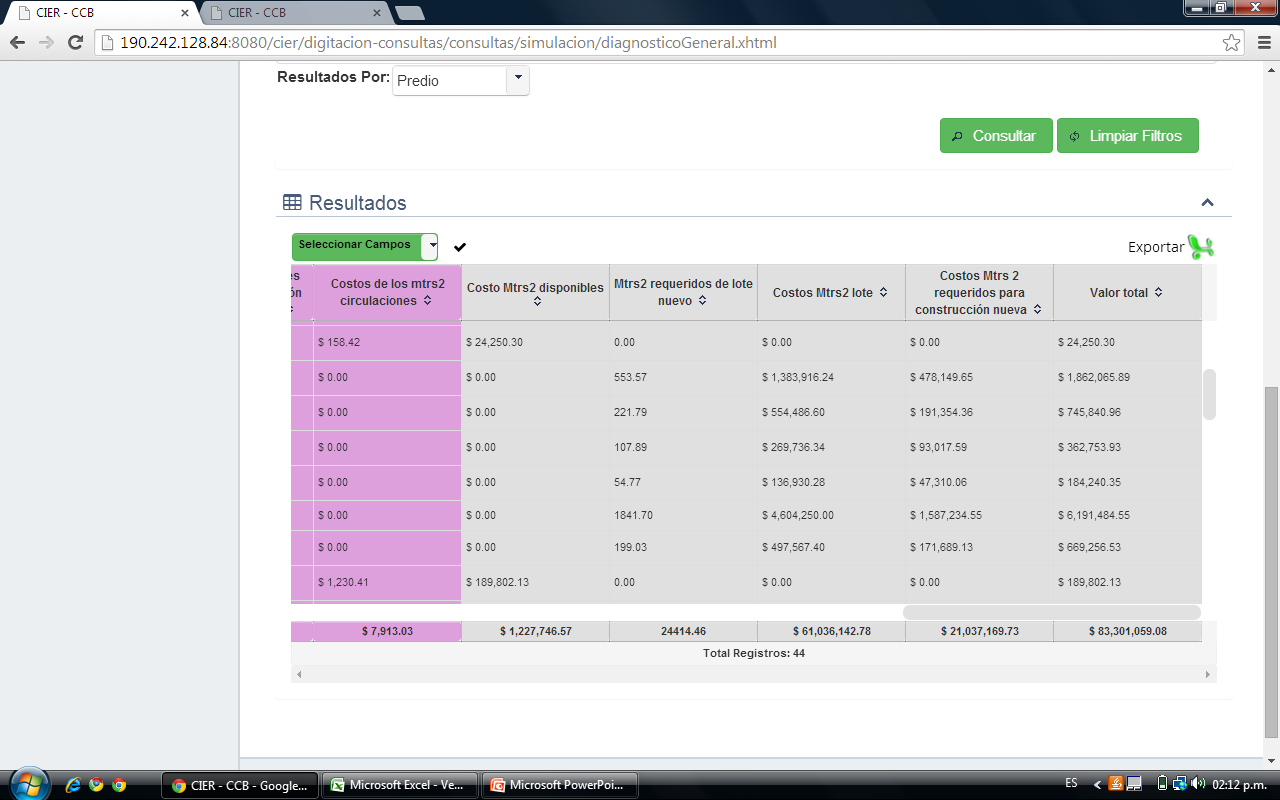 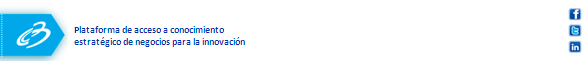 CONSULTAS GERENCIALES
DIAGNÓSTICO:
 Estimar costos de construcción de unidades funcionales en predio nuevo
Cuánta área de predio nuevo se necesita
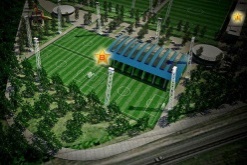 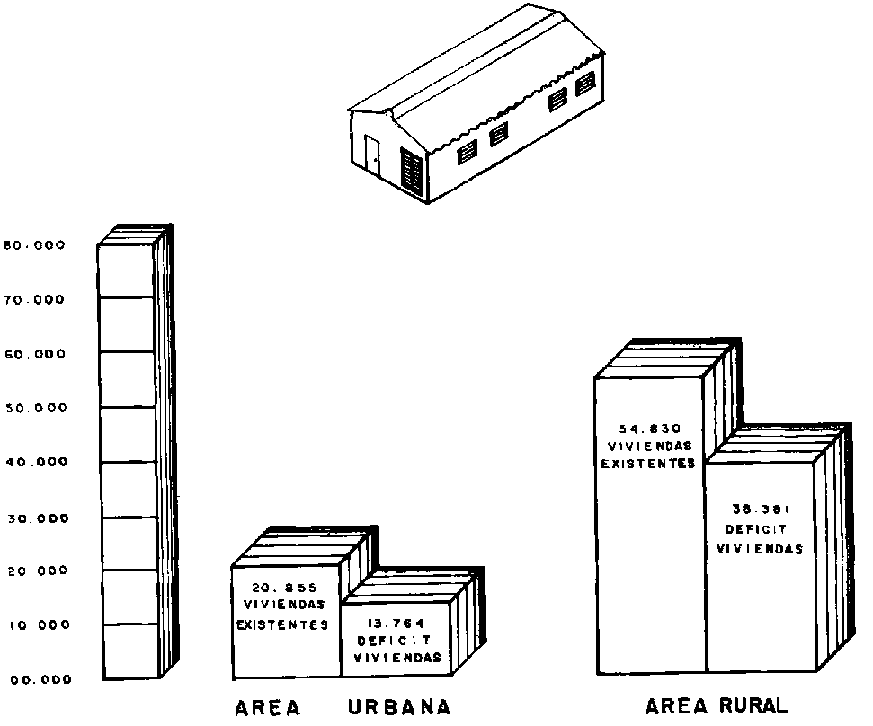 Cuánto cuesta el área de predio
Diferencia entre lo que se necesita y lo que se puede construir en la capacidad constructiva del predio
Metros requeridos de predio nuevo
=
Cuánto cuesta  construir las unidades funcionales en predio nuevo
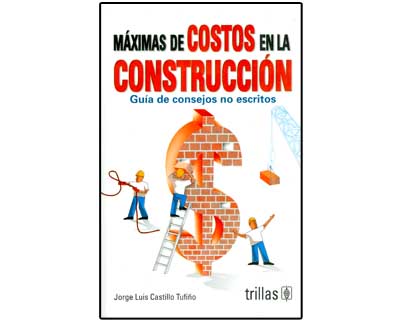 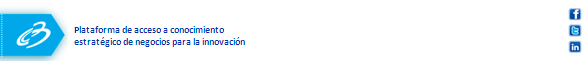 CONSULTAS GERENCIALES
DIAGNÓSTICO:
 Estimar costos de construcción  en área disponible del predio
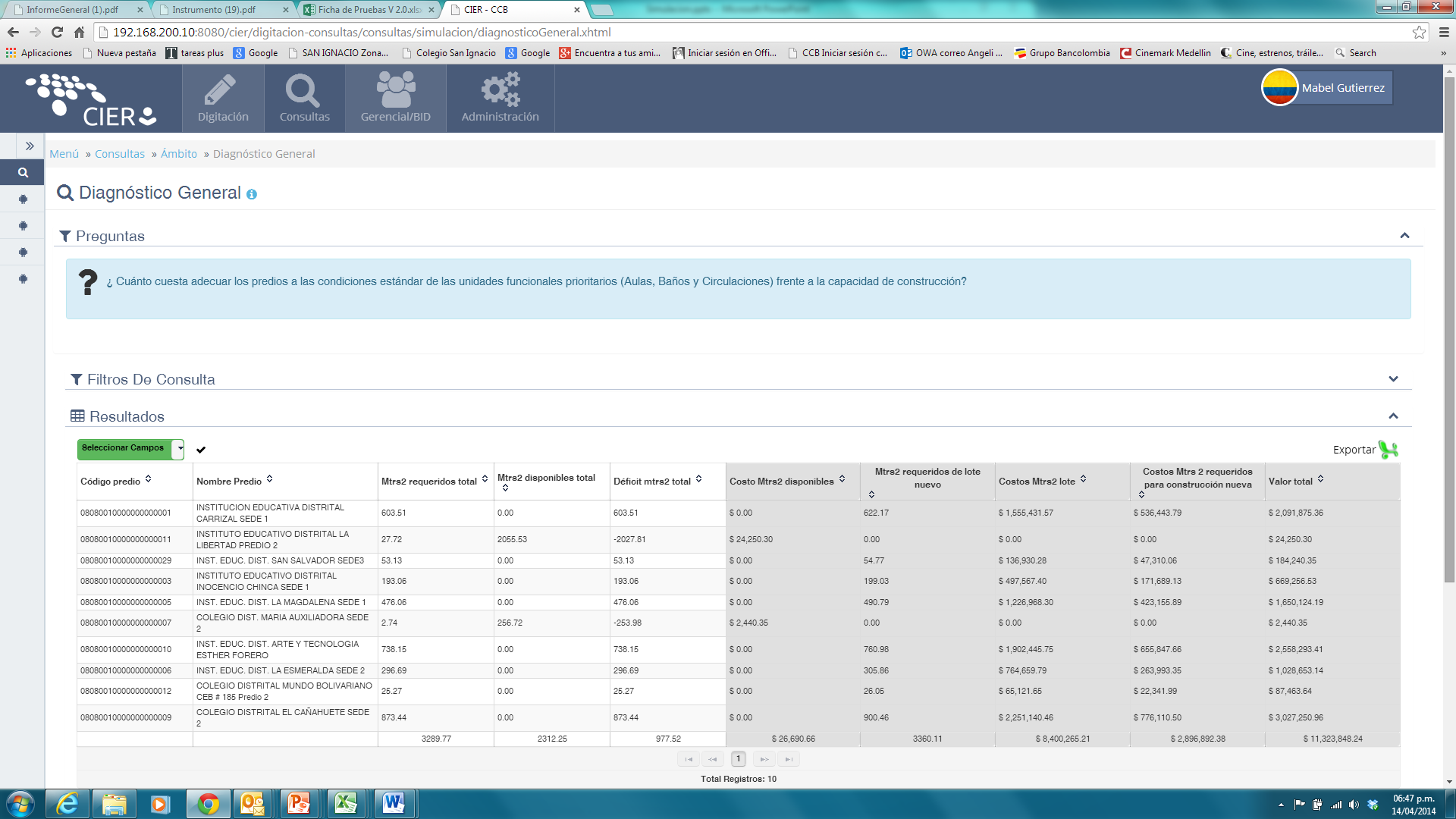 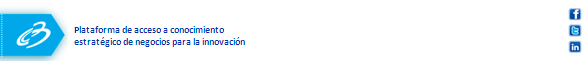 CONSULTAS GERENCIALES
DIAGNÓSTICO:
 Estimar costos de construcción  en área disponible del predio
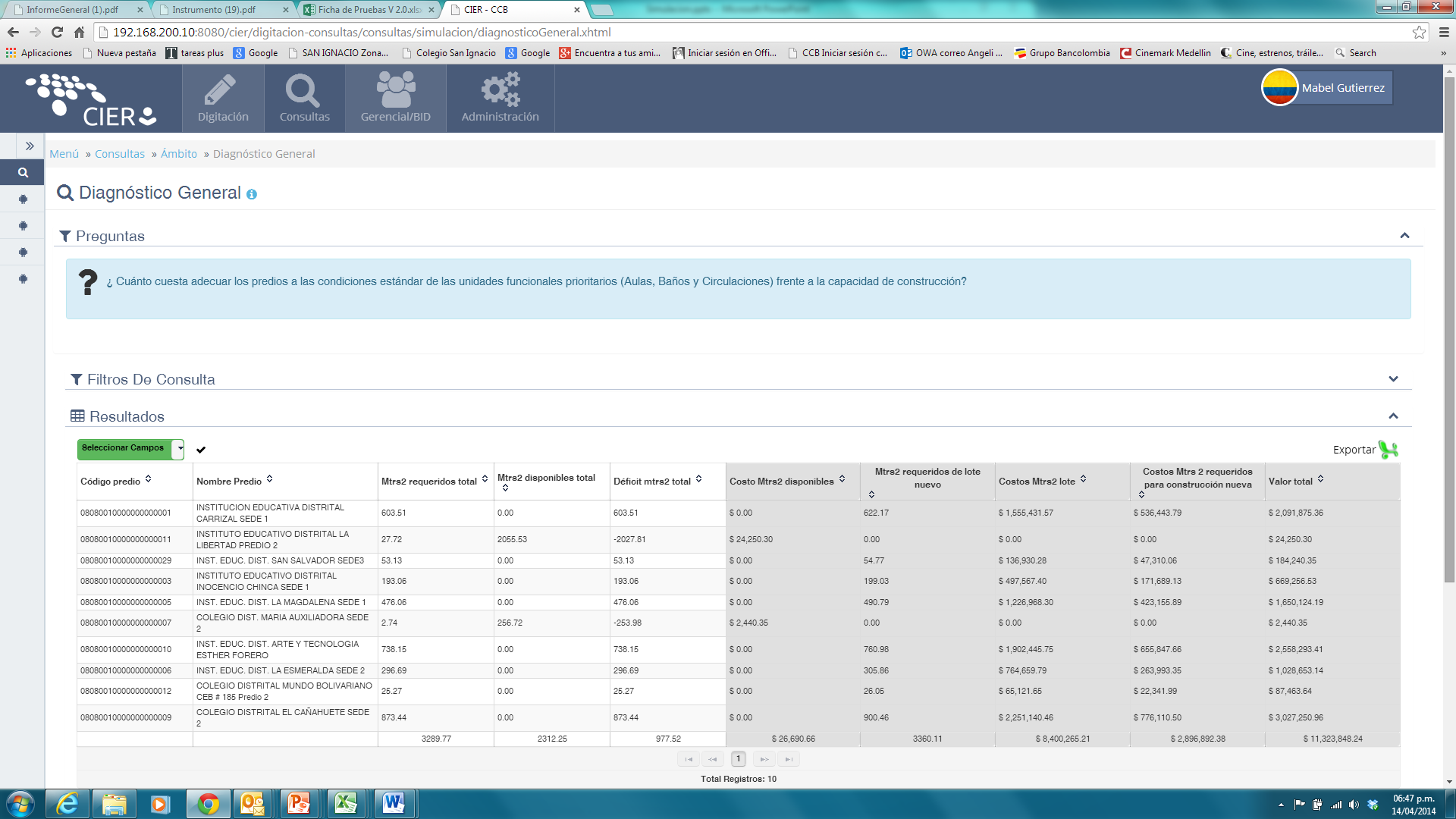 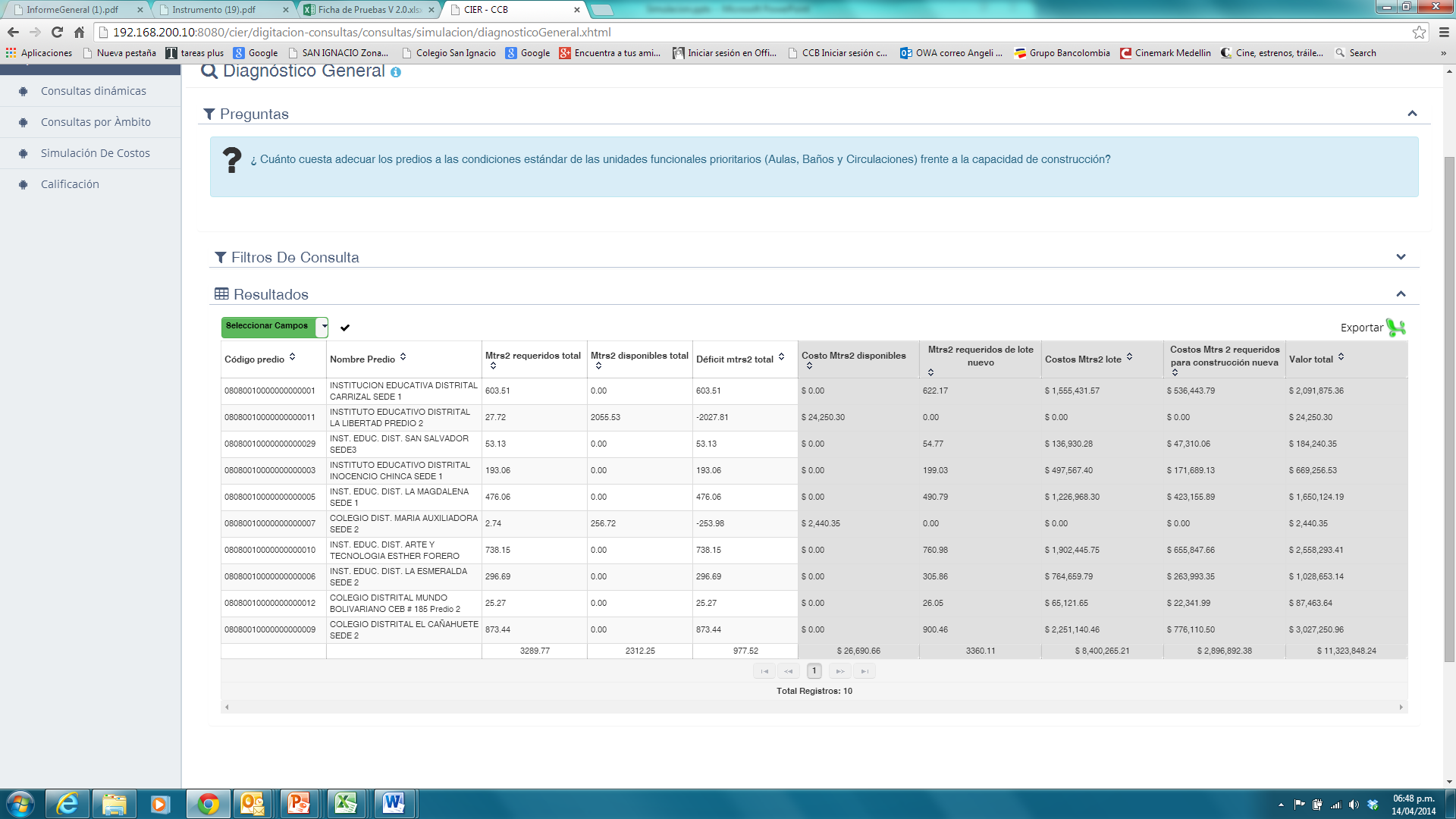 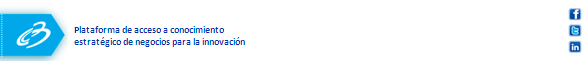 CONSULTAS GERENCIALES
DIAGNÓSTICO:
 Estimar costos de construcción  en área disponible del predio
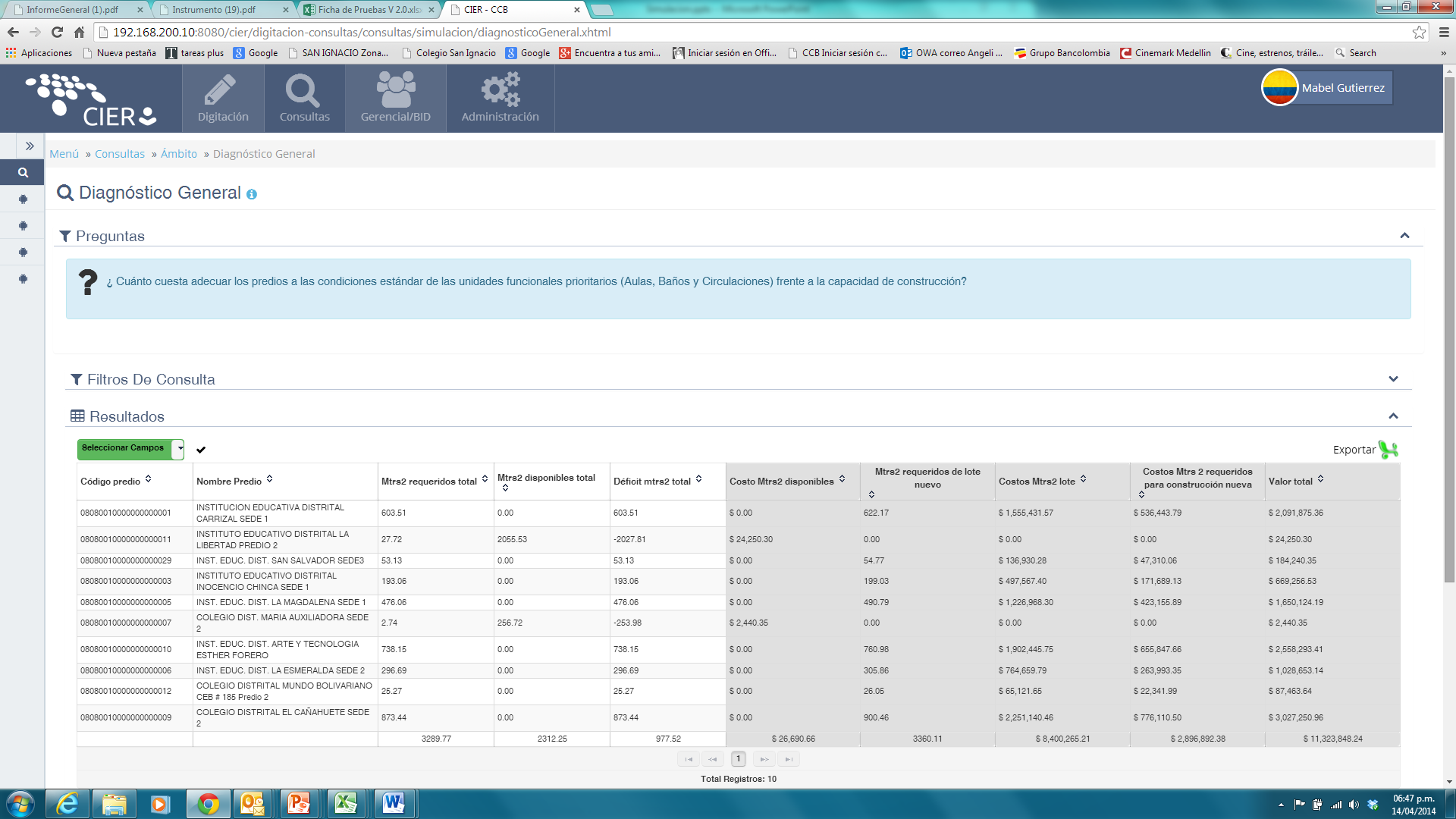 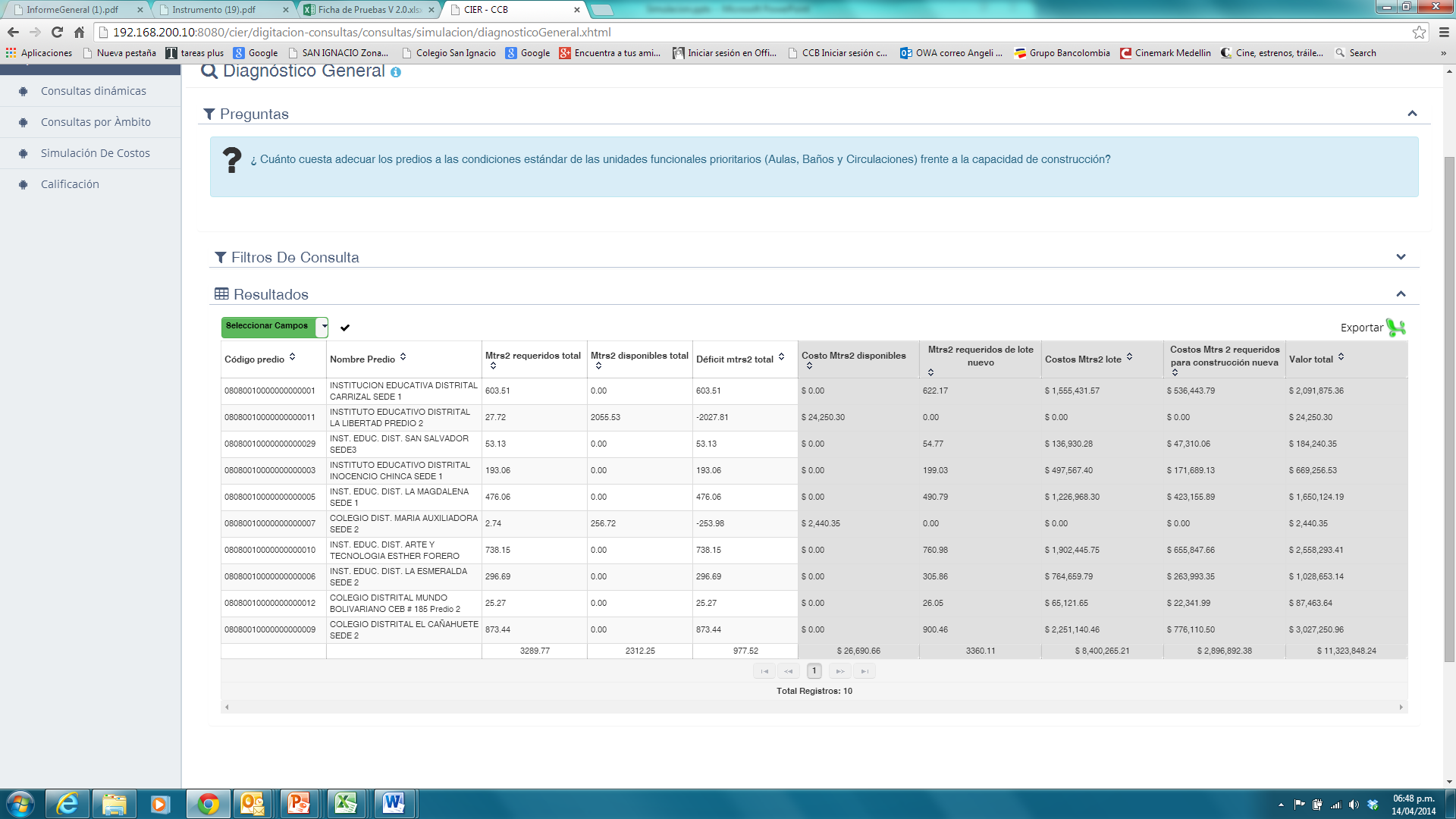 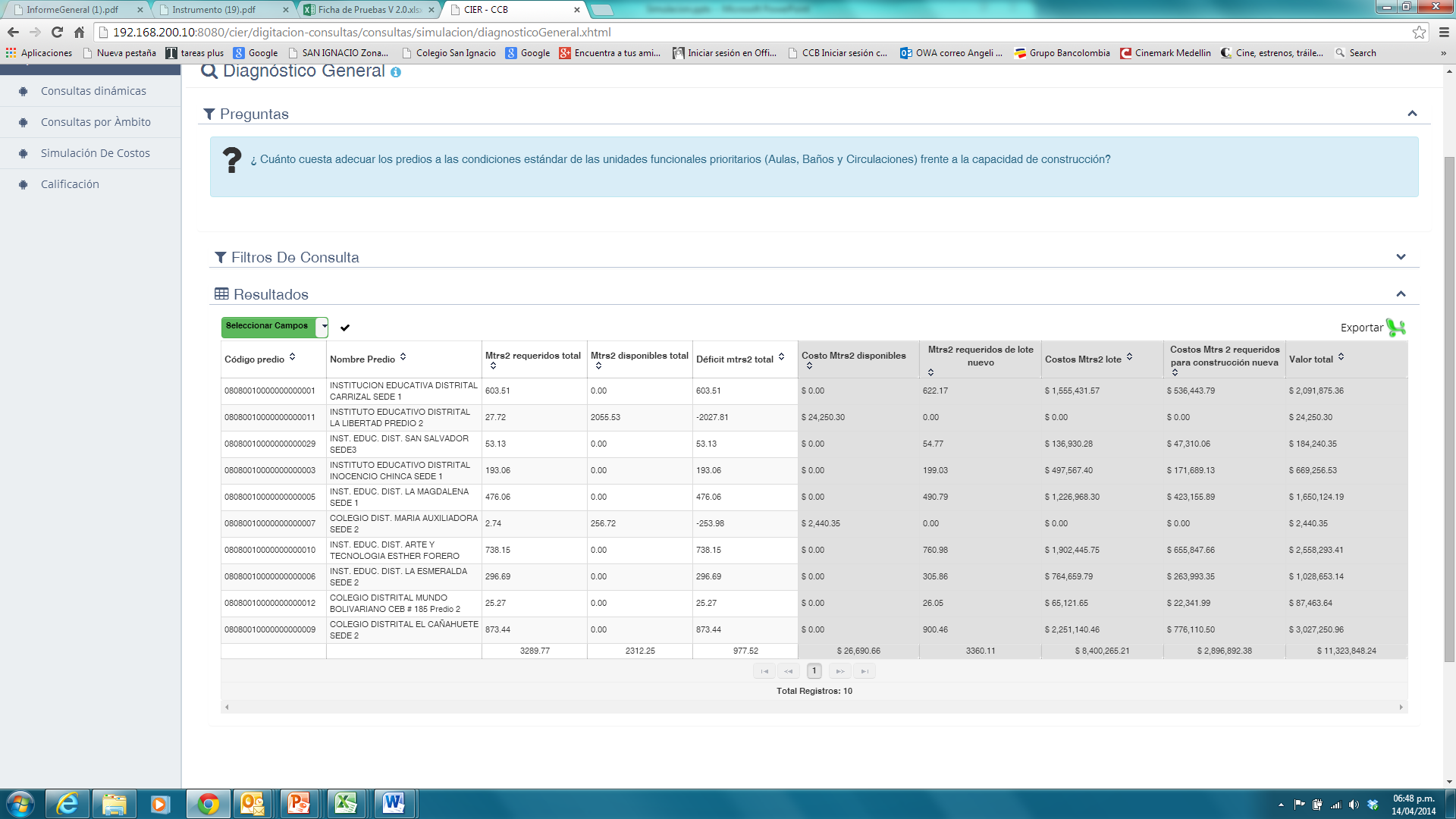 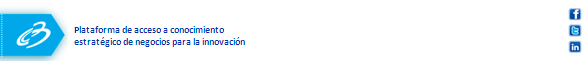 CONSULTAS GERENCIALES
DIAGNÓSTICO:
 Estimar costos de construcción de unidades funcionales en predio nuevo
Cuánta área de predio nuevo se necesita
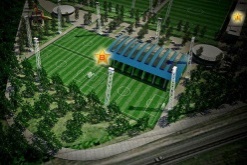 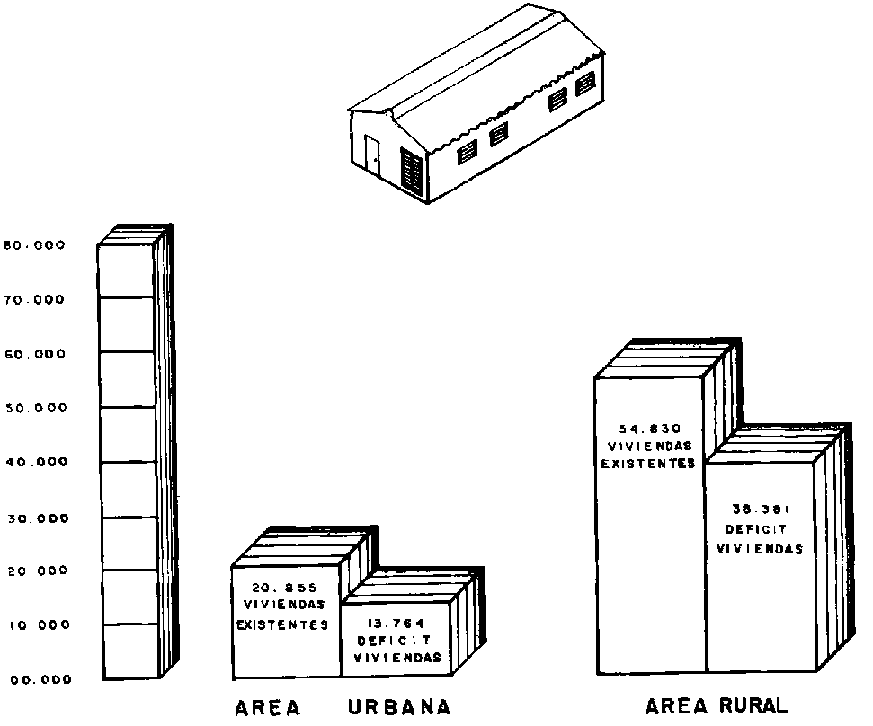 Cuánto cuesta el área de predio
Diferencia entre lo que se necesita y lo que se puede construir en la capacidad constructiva del predio
Metros requeridos de predio nuevo
=
Cuánto cuesta  construir las unidades funcionales en predio nuevo
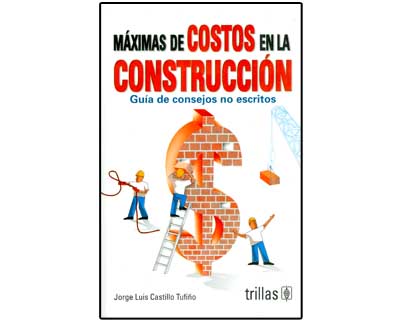 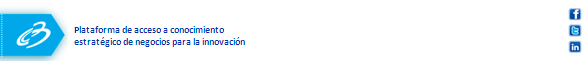 CONSULTAS GERENCIALES
DIAGNÓSTICO:
 Estimar costos de construcción de unidades funcionales en predio nuevo
Cuánta área de predio nuevo se necesita
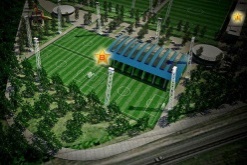 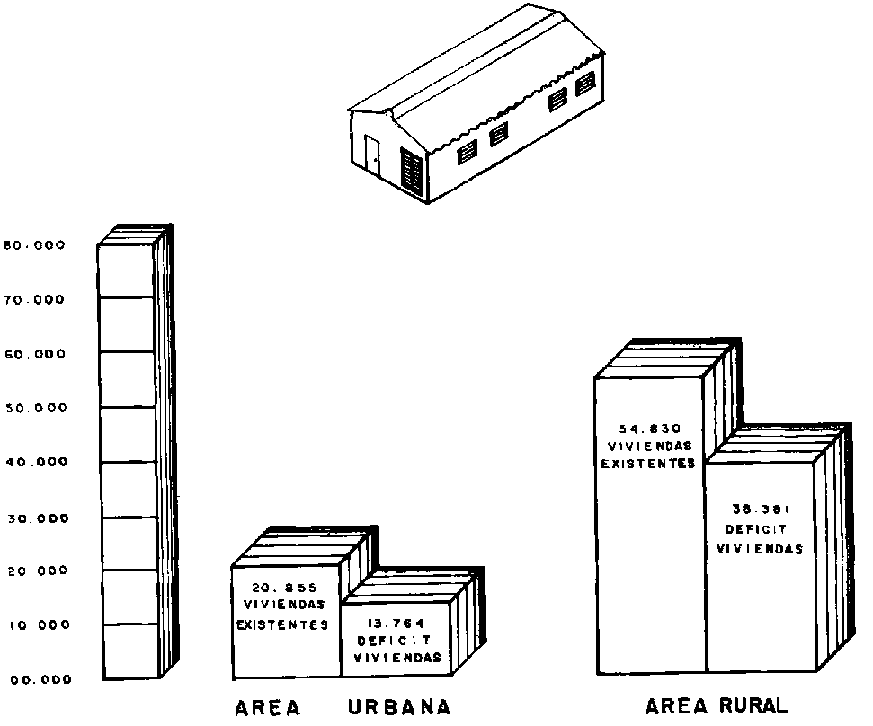 Cuánto cuesta el área de predio
Cuánto cuesta  construir las unidades funcionales en predio nuevo
Metros cuadrados de predio nuevo
Costo metro cuadrado de pedio
Costo de predio nuevo
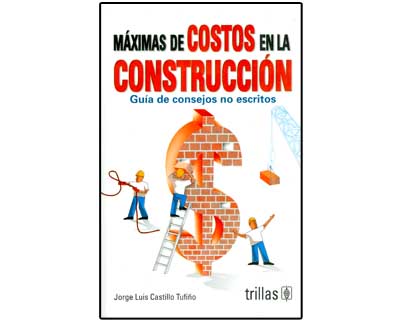 =
*
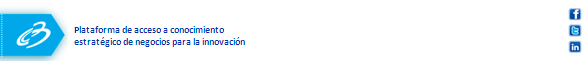 CONSULTAS GERENCIALES
DIAGNÓSTICO:
 Estimar costos de construcción  en área disponible del predio
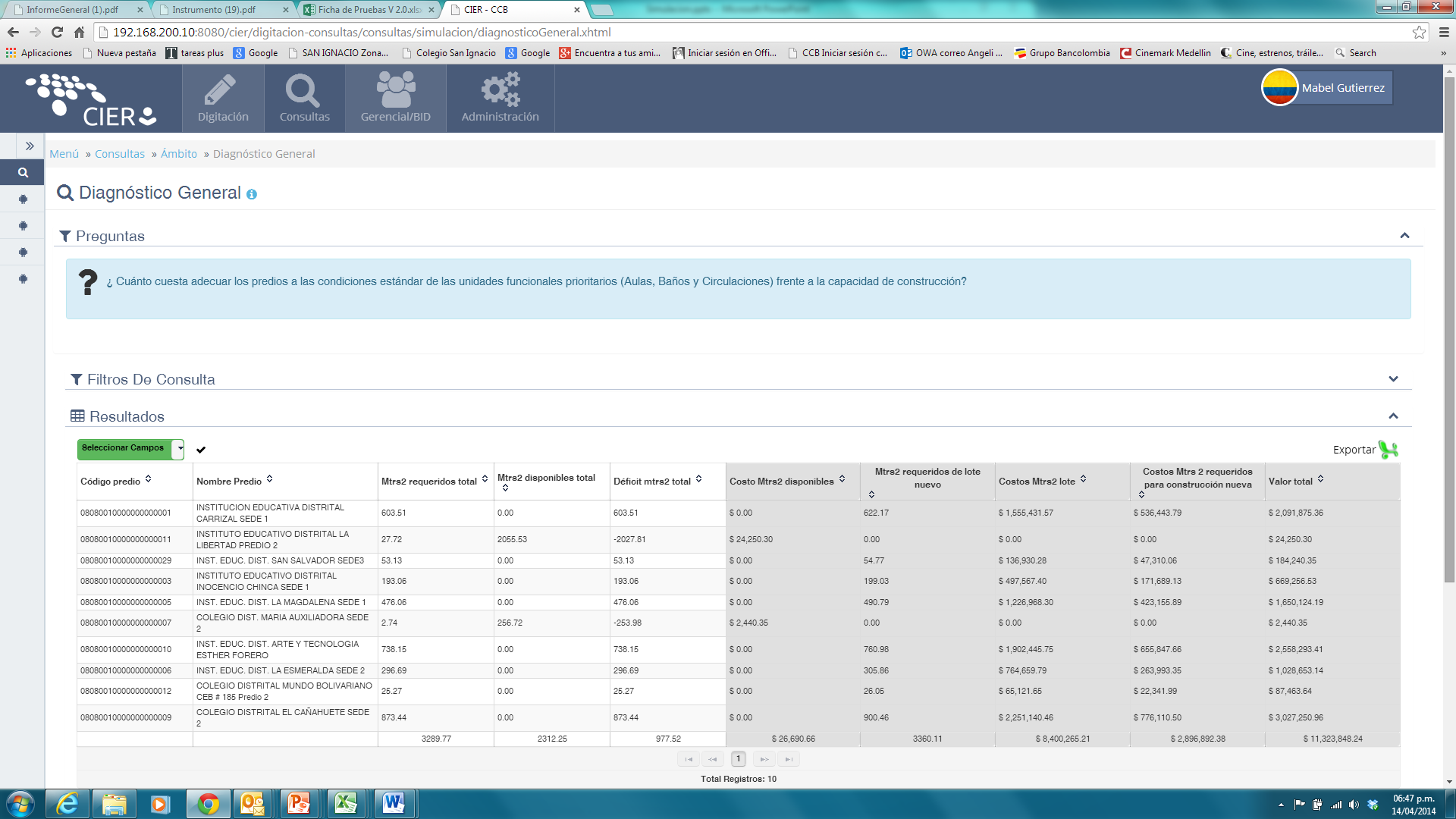 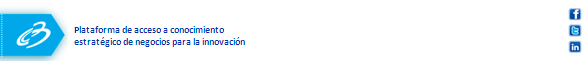 CONSULTAS GERENCIALES
DIAGNÓSTICO:
 Estimar costos de construcción  en área disponible del predio
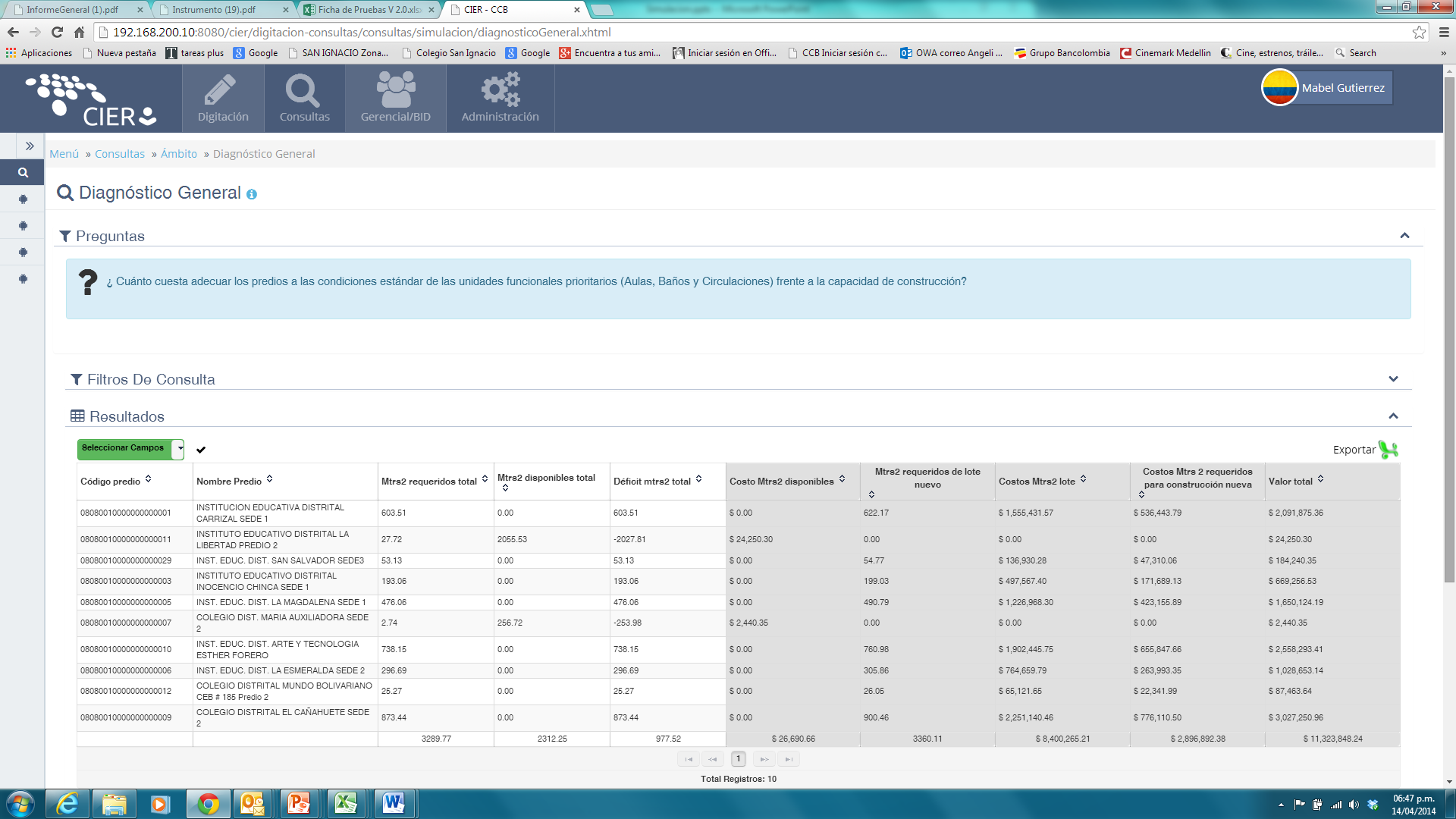 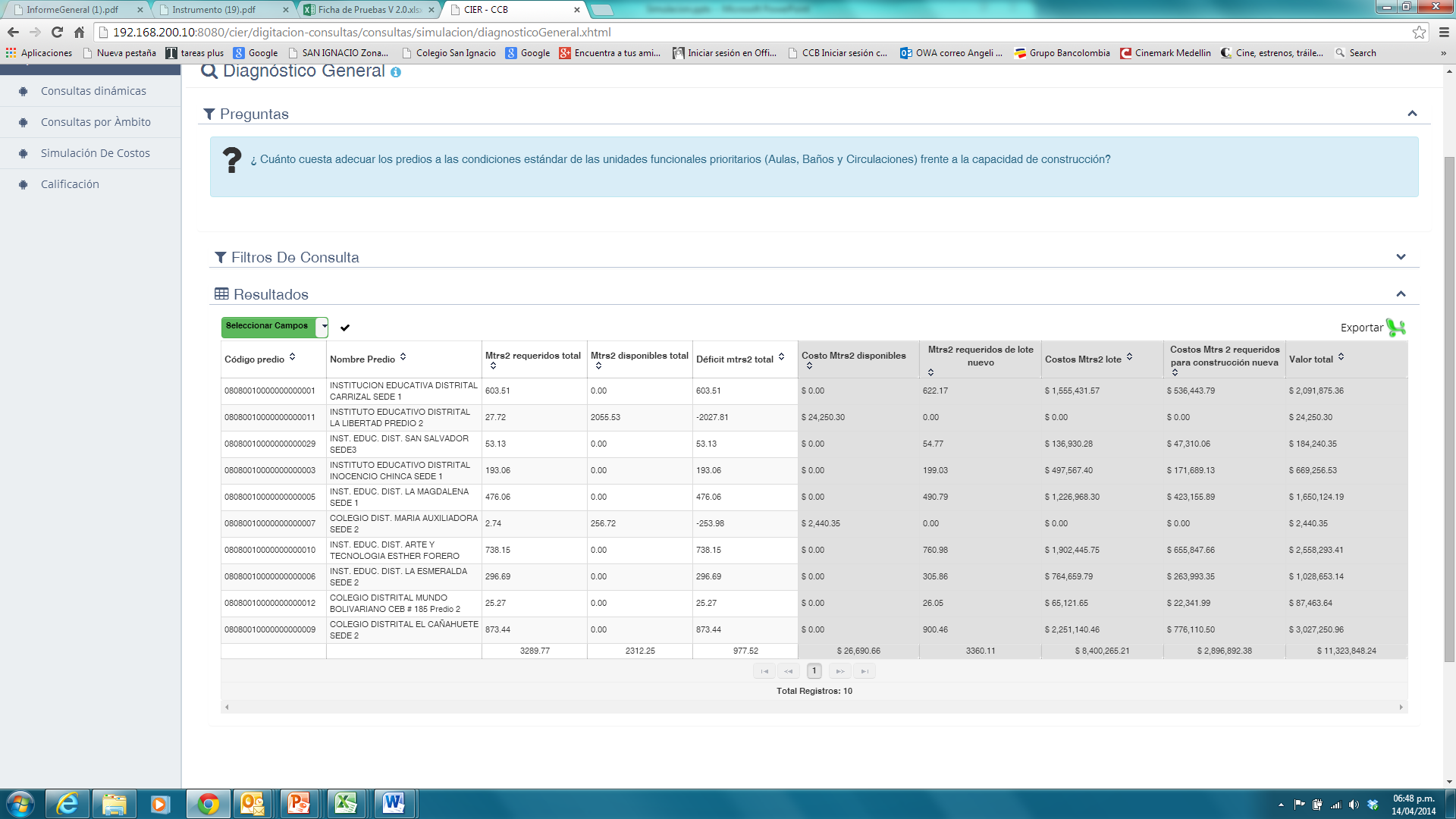 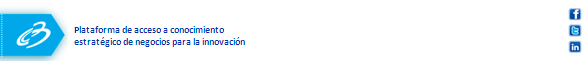 CONSULTAS GERENCIALES
DIAGNÓSTICO:
 Estimar costos de construcción de unidades funcionales en predio nuevo
Valor metro cuadrado de construcción de aula
Valor metro cuadrado de construcción de sanitario
Valor metro cuadrado de construcción de circulaciones
Área disponible para construir en aula
Área disponible para construir en sanitario
Área disponible para construir en circulaciones
Costo metros cuadrados aulas
Costo metros circulaciones
Costo metros cuadrados sanitarios
=
=
=
*
*
*
Cuánta área de predio nuevo se necesita
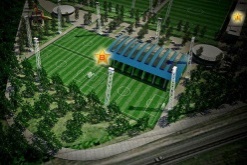 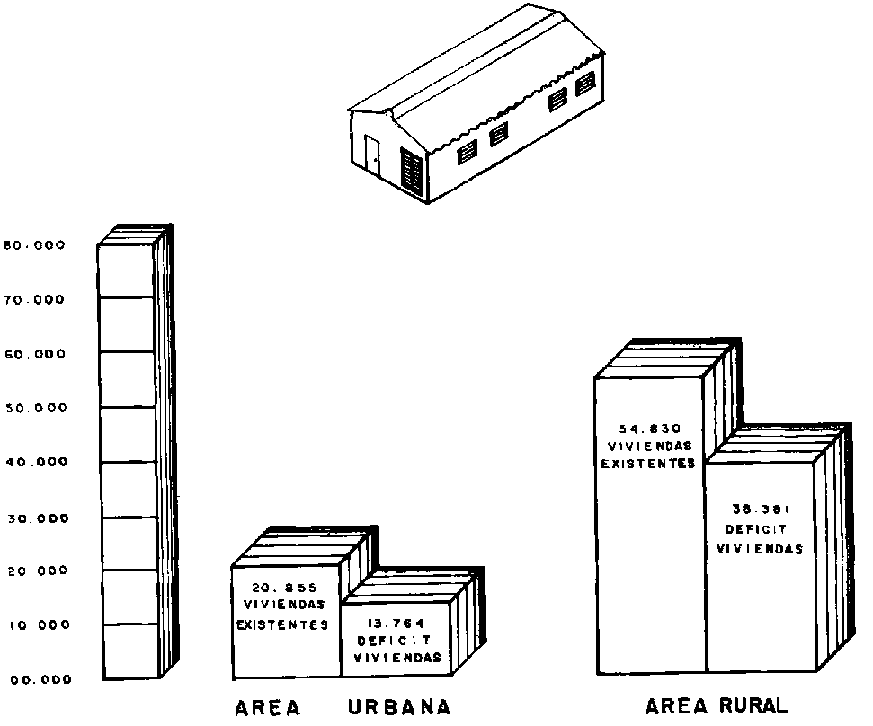 Cuánto cuesta el área de predio
+
=
Costo metros cuadrados aulas
Costo metros cuadrados sanitarios
Costo metros circulaciones
Costo metros disponibles
+
Cuánto cuesta  construir las unidades funcionales en predio nuevo
Metros cuadrados de cada unidad funcional
Costo metro unidades funcionales
Costo de unidades funcionales nuevas
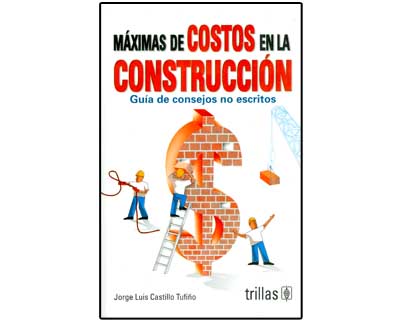 =
*
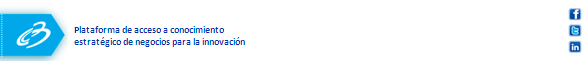 CONSULTAS GERENCIALES
DIAGNÓSTICO:
 Estimar costos de construcción de unidades funcionales en predio nuevo
Valor metro cuadrado de construcción de aula
Valor metro cuadrado de construcción de sanitario
Valor metro cuadrado de construcción de circulaciones
Área nueva para construir en aula
Área nueva para construir en sanitario
Área nueva para construir en circulaciones
Costo metros cuadrados aulas
Costo metros circulaciones
Costo metros cuadrados sanitarios
=
=
=
*
*
*
Cuánta área de predio nuevo se necesita
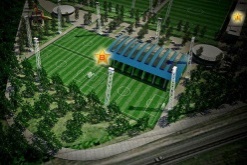 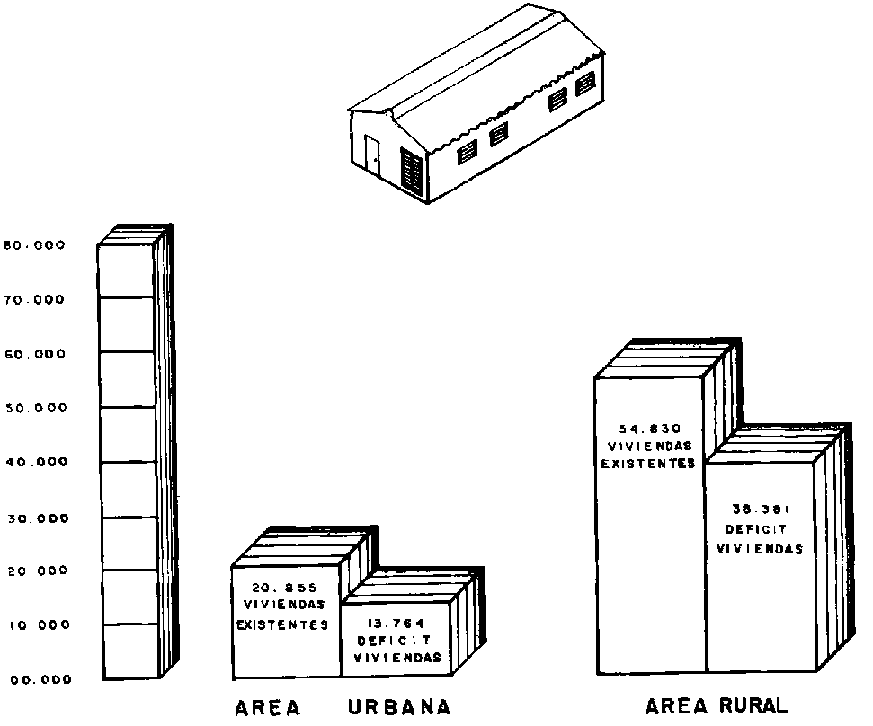 Cuánto cuesta el área de predio
+
=
Costo metros cuadrados aulas
Costo metros cuadrados sanitarios
Costo metros circulaciones
Costo requeridos para construcción nueva
+
Cuánto cuesta  construir las unidades funcionales en predio nuevo
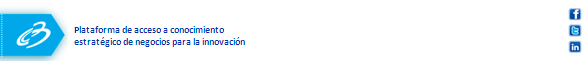 CONSULTAS GERENCIALES
DIAGNÓSTICO:
 Estimar costos de construcción de unidades funcionales en predio nuevo
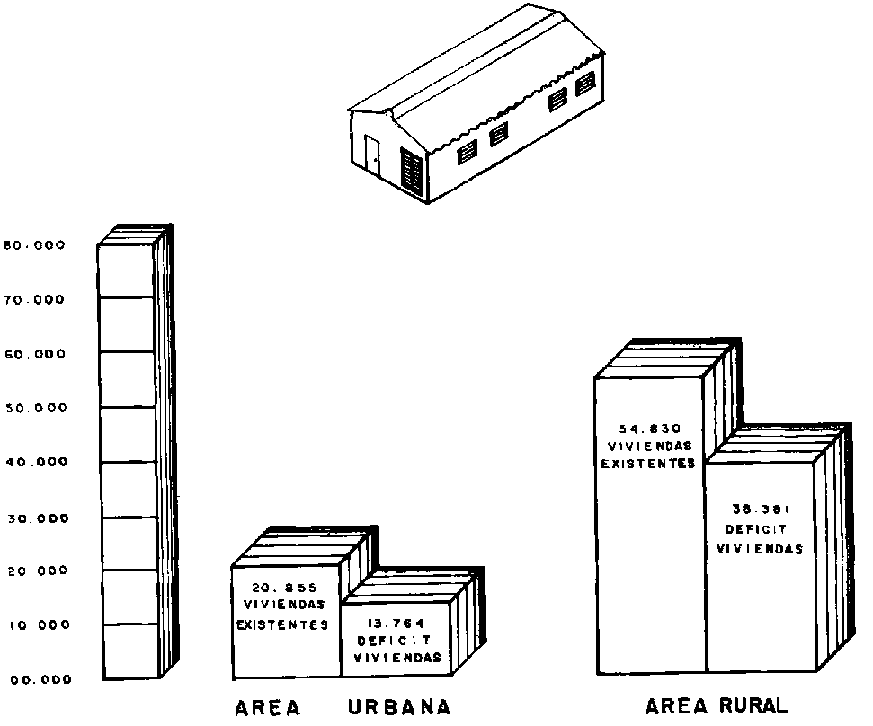 Cuánto cuesta el área de predio
Cuánto cuesta  construir las unidades funcionales en predio nuevo
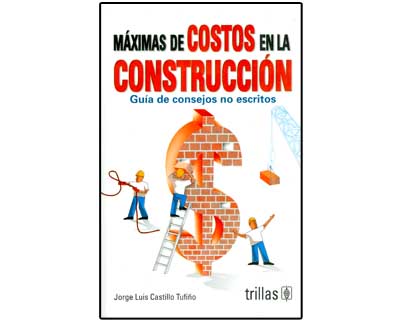 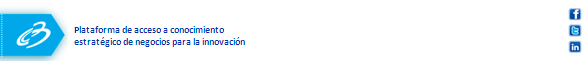 CONSULTAS GERENCIALES
DIAGNÓSTICO:
 Estimar costos de construcción  en área disponible del predio
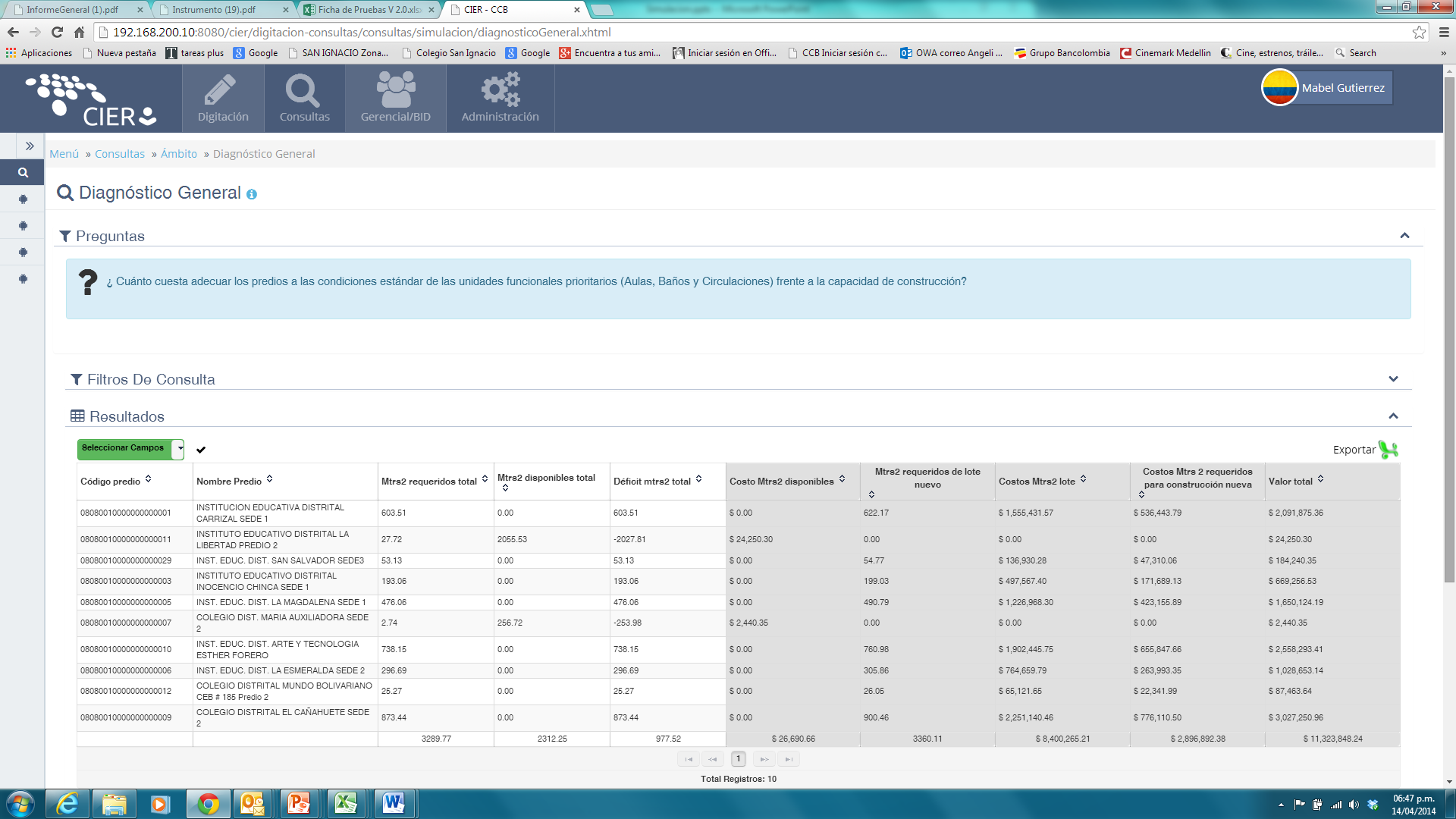 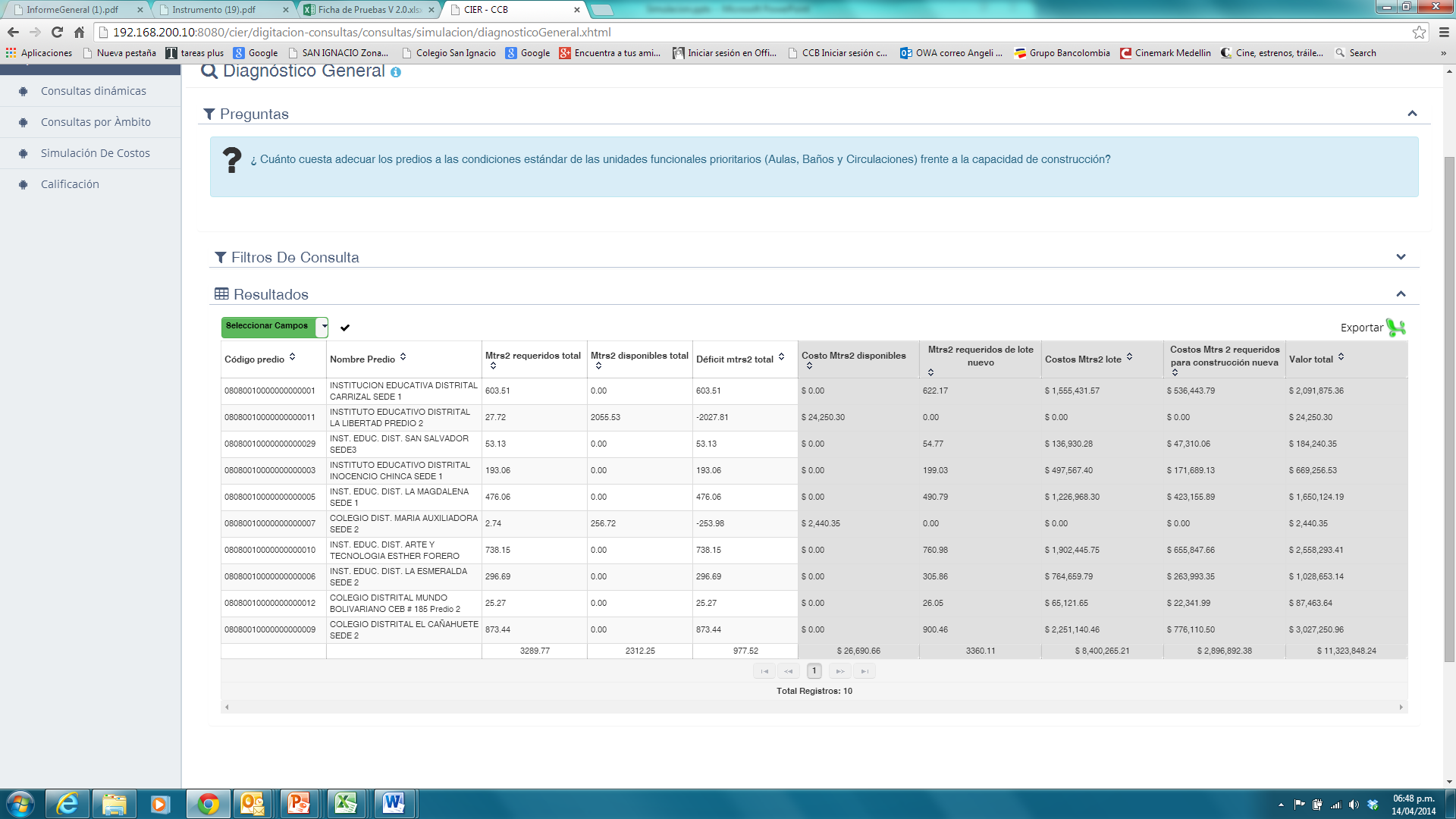 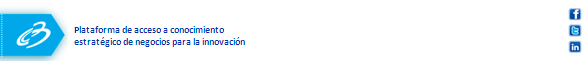 CONSULTAS GERENCIALES
DIAGNÓSTICO:
 Estimar costos de construcción  en área disponible del predio
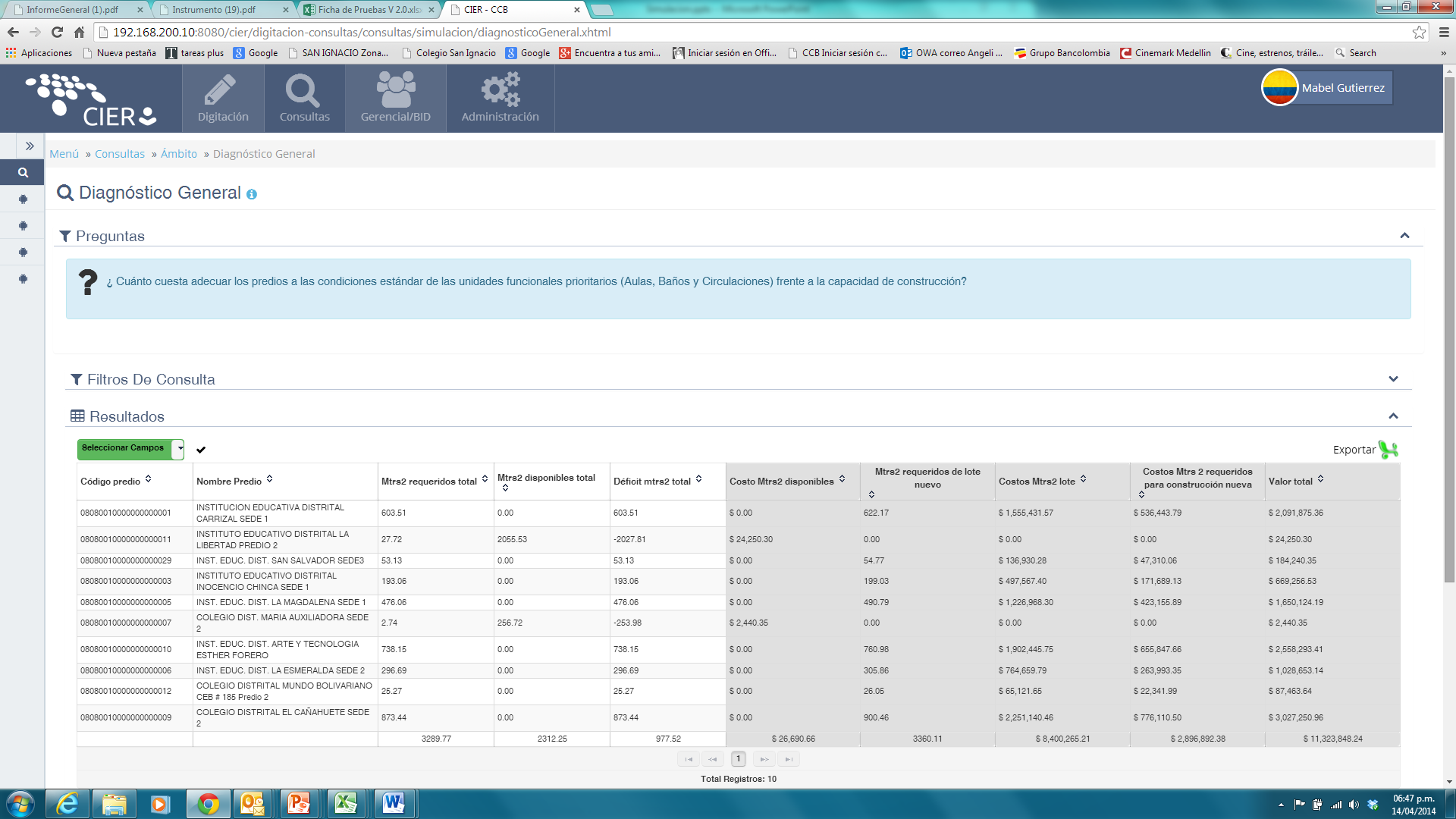 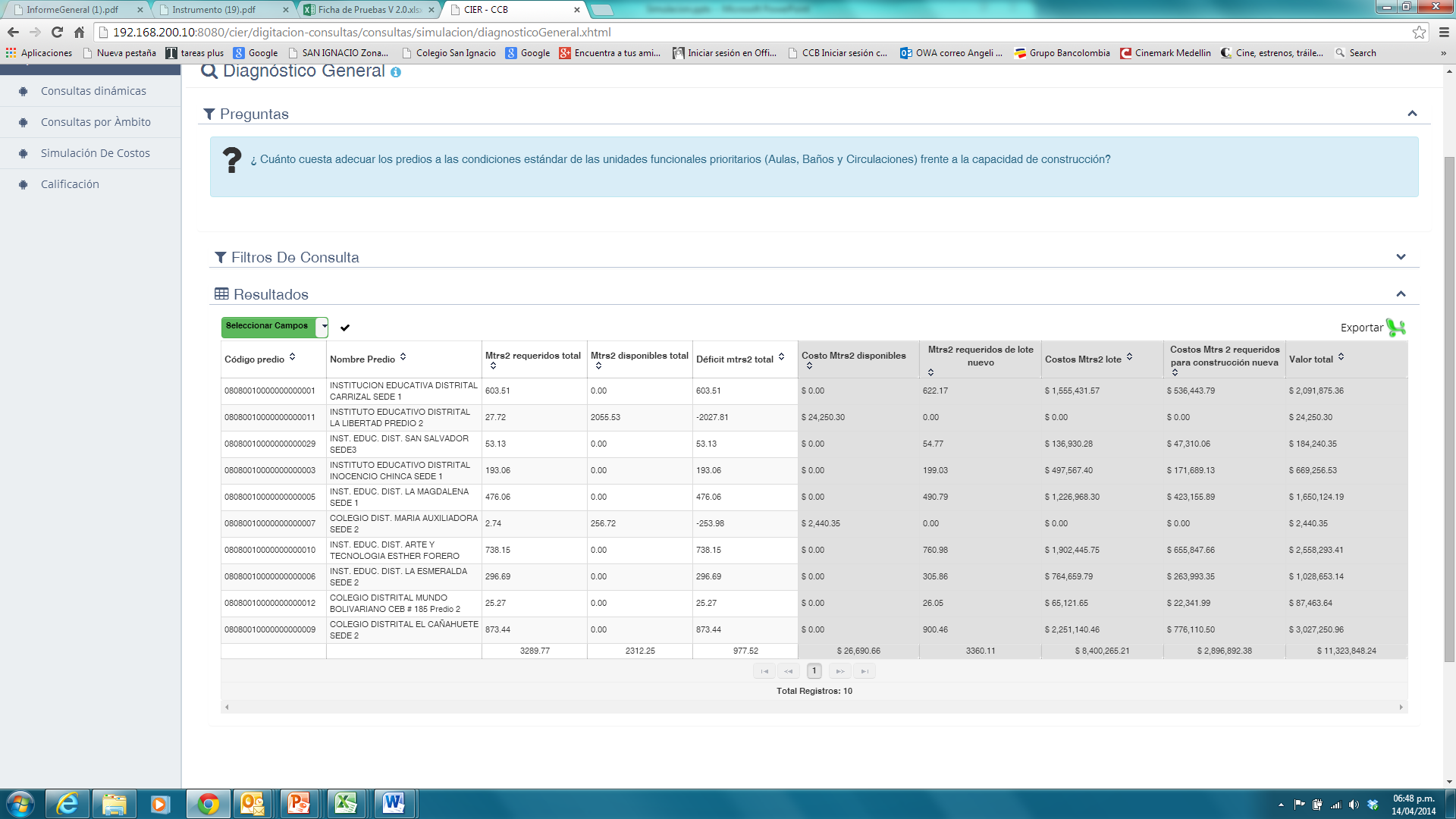 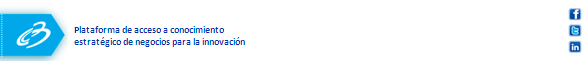 OBJETO DE CIER
Establecimiento educativo: INSTITUTO EDUCATIVO DISTRITAL LA LIBERTAD PREDIO 2
Simulación
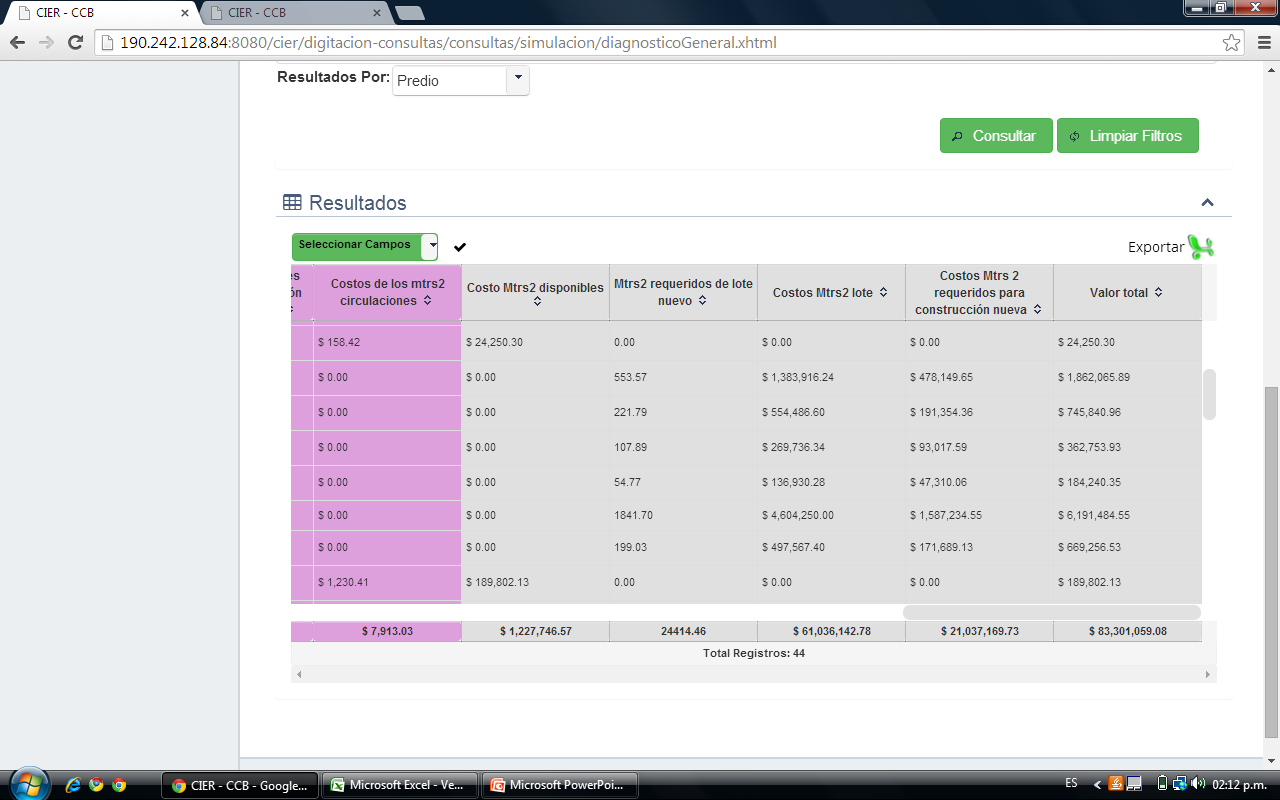 Metros Requeridos de lote Nuevo.
Costos metros cuadrados 2 de lote nuevo.
Costos de metros 2 requerido para construcción nueva.
Costo Total de la proyección.
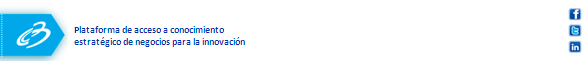 CONSULTAS GERENCIALES
PROYECCIONES:
Estimar costos de construcción para unidades funcionales
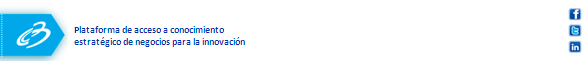 CONSULTAS GERENCIALES
¿Cuánto cuesta construir nuevas unidades funcionales y/o ampliar la cobertura en los predios educativos?
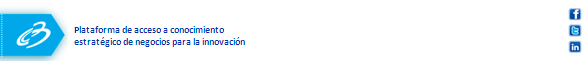 CONSULTAS GERENCIALES
GRACIAS